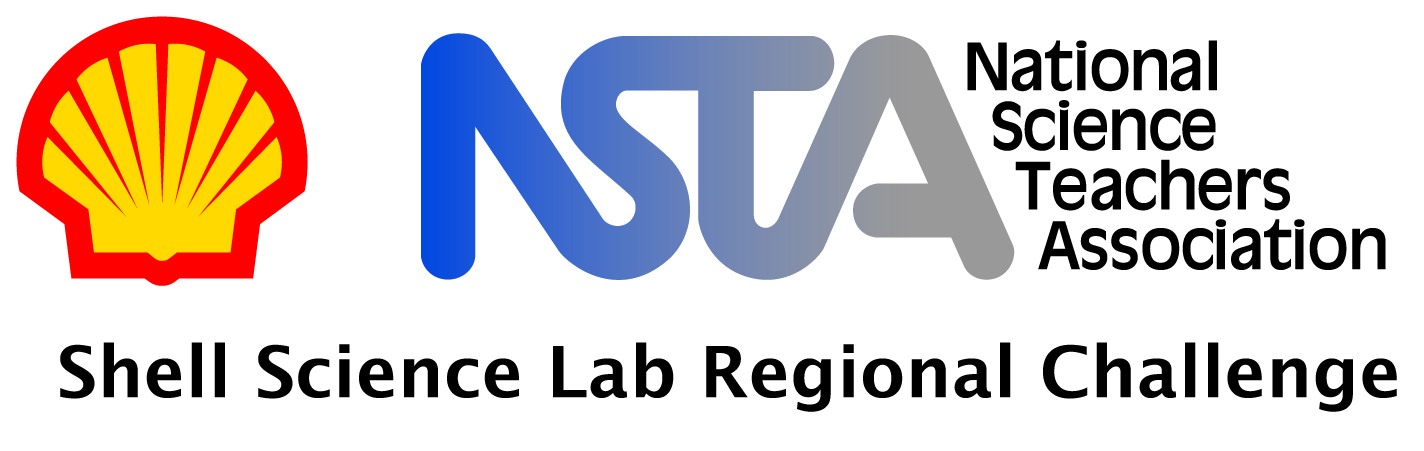 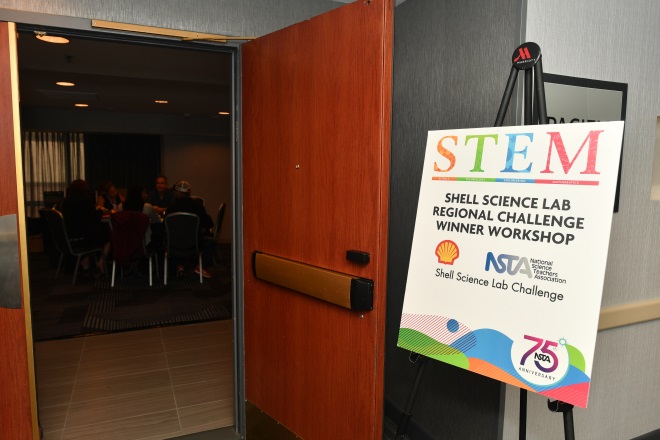 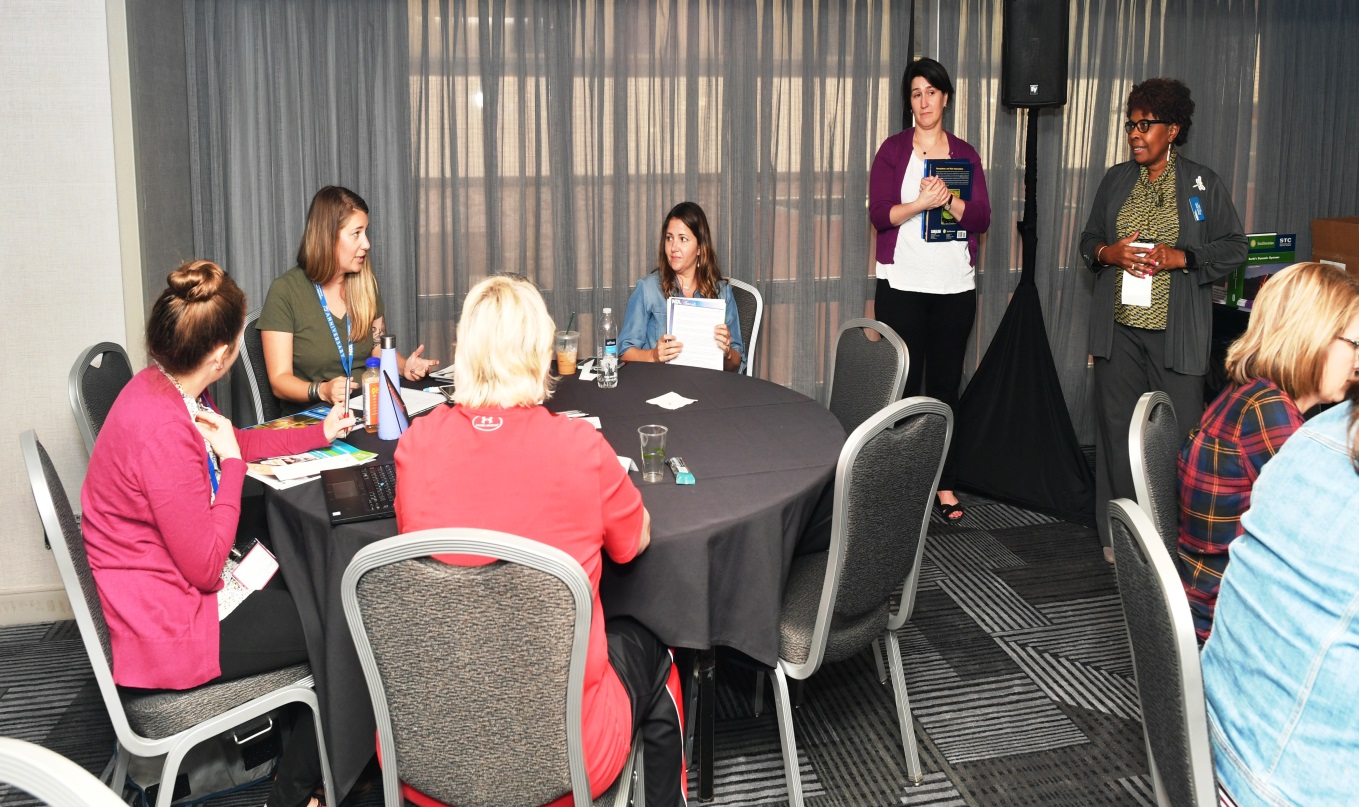 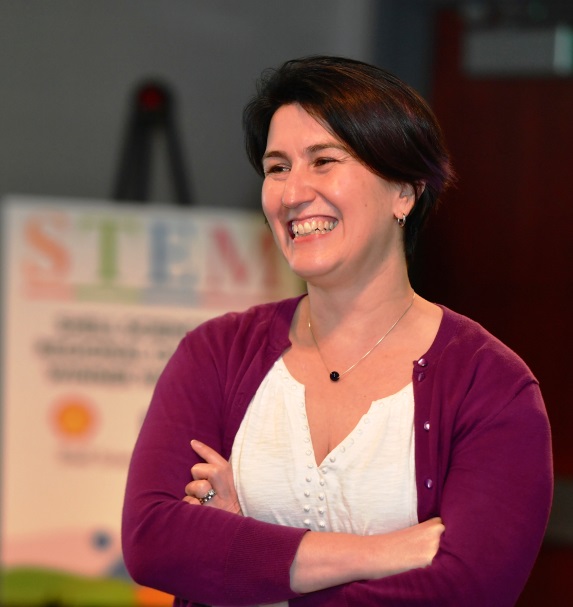 STEM Forum Workshop  San Francisco, CA July 2019
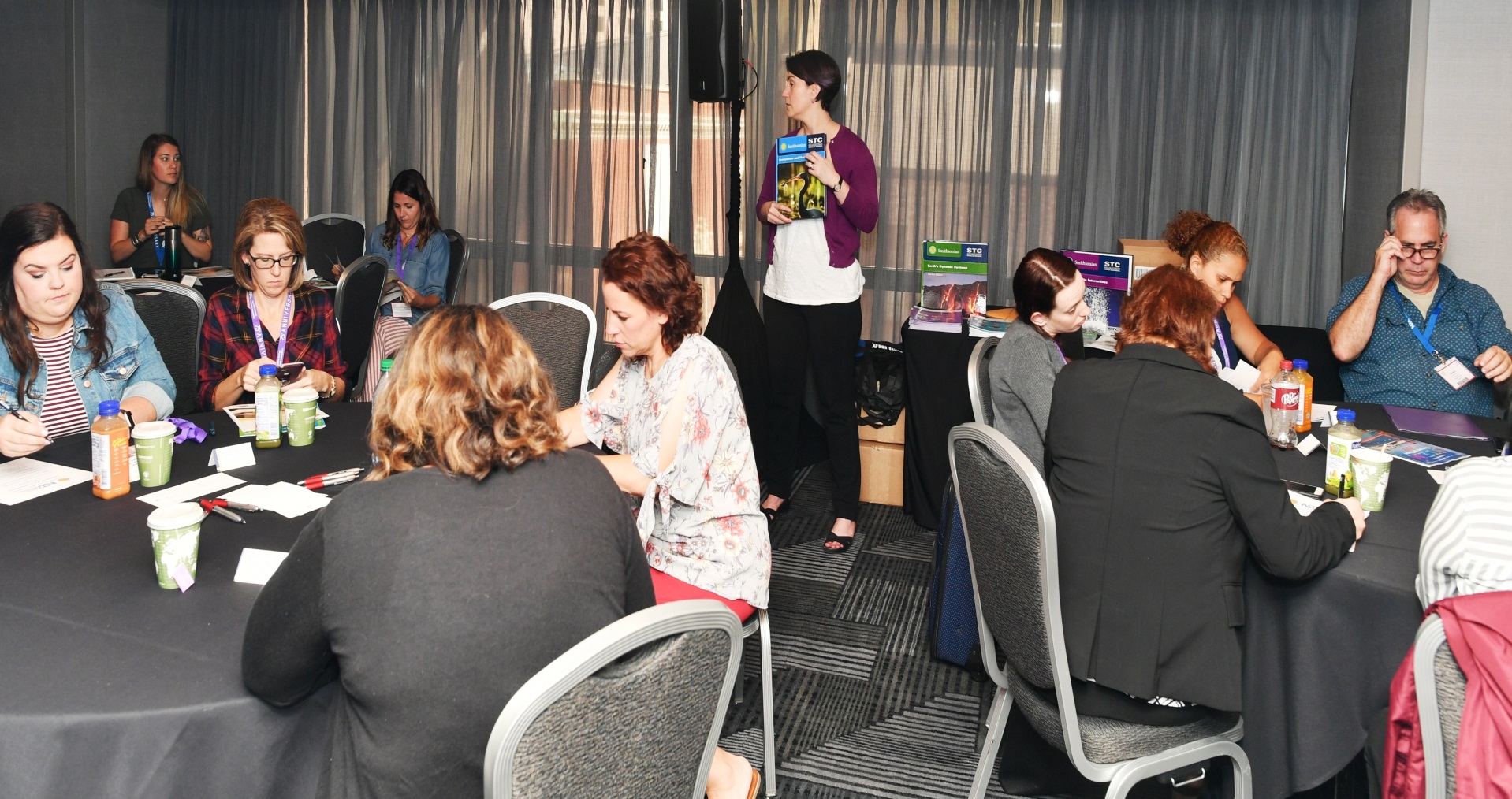 2
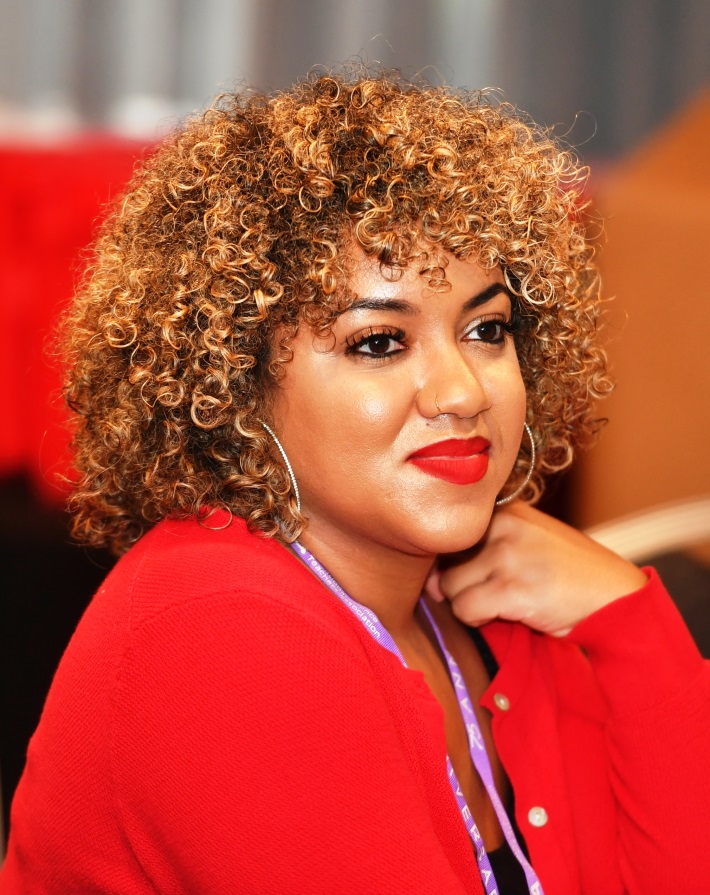 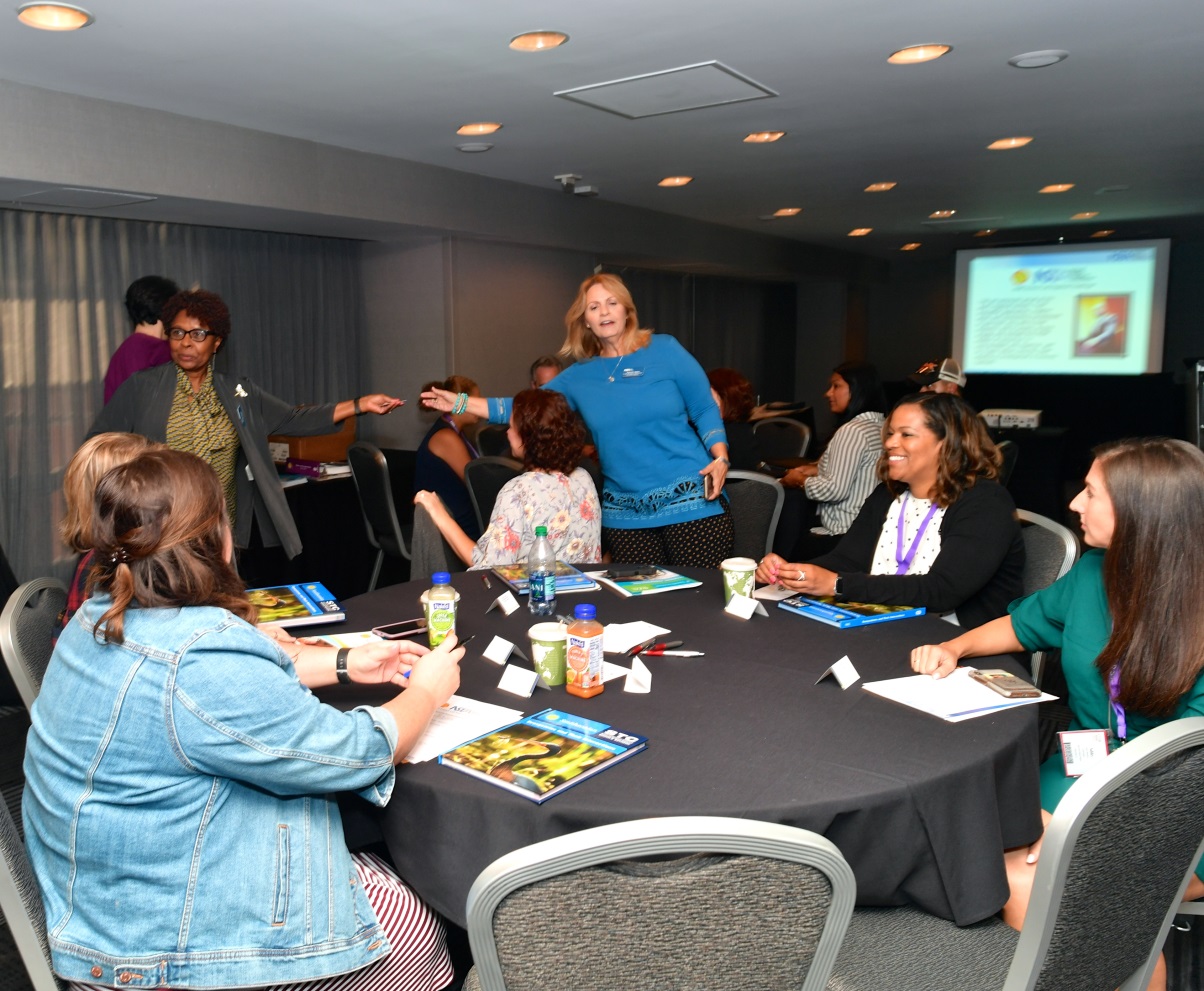 3
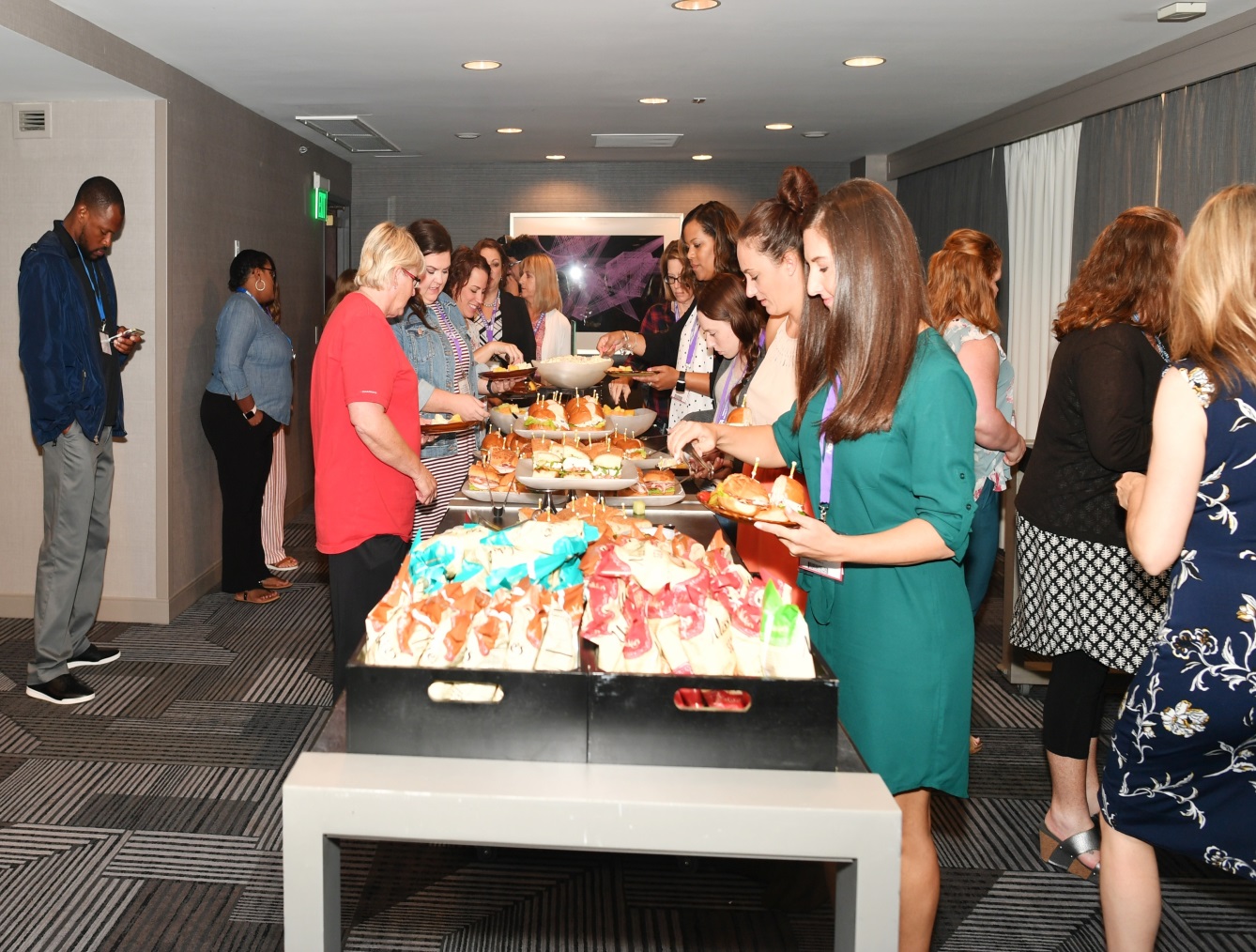 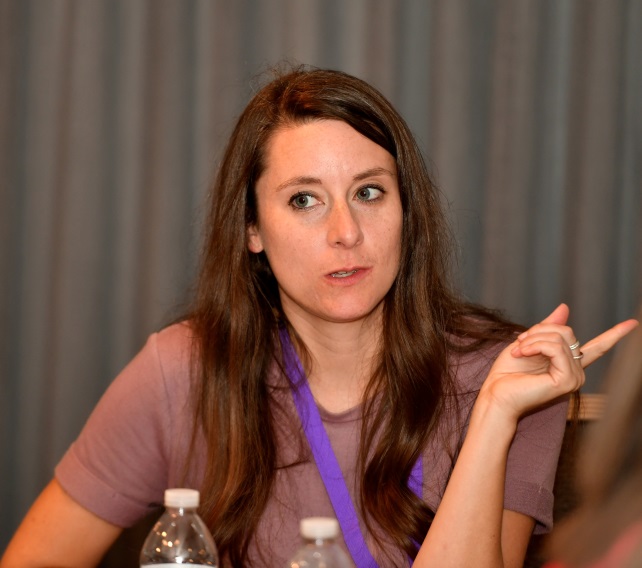 4
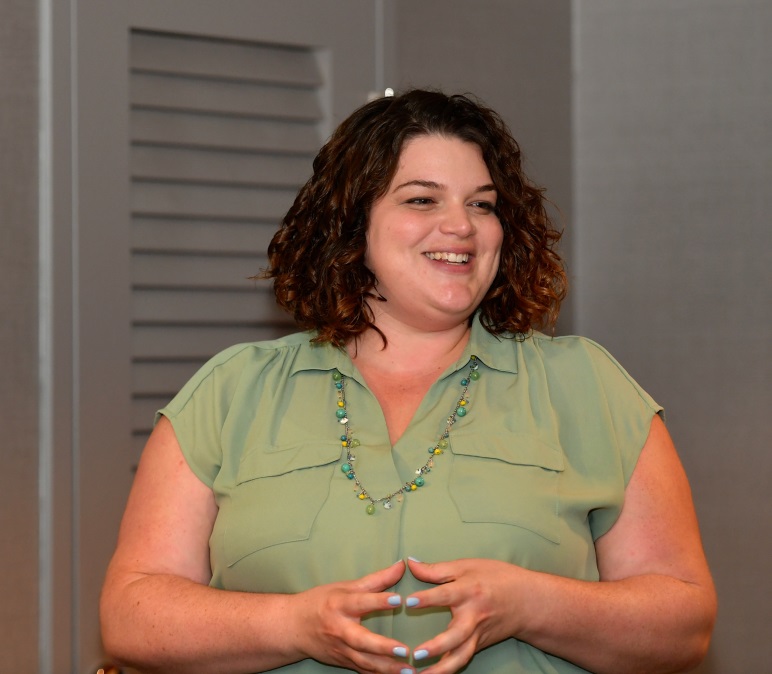 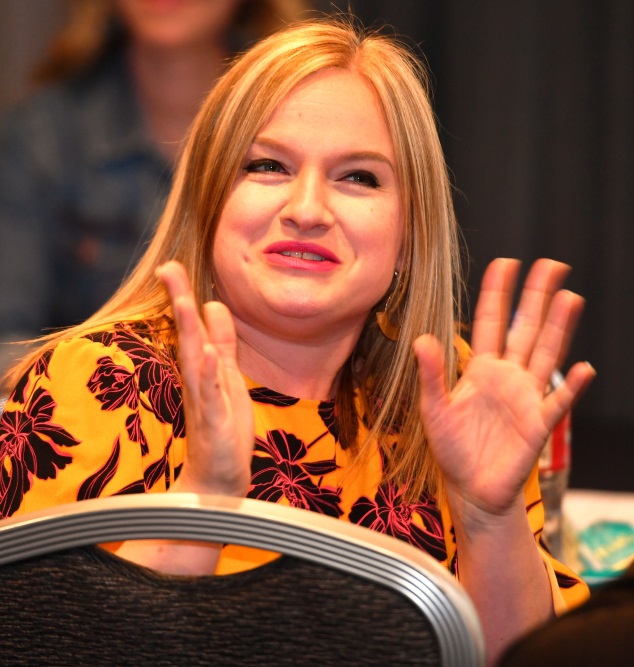 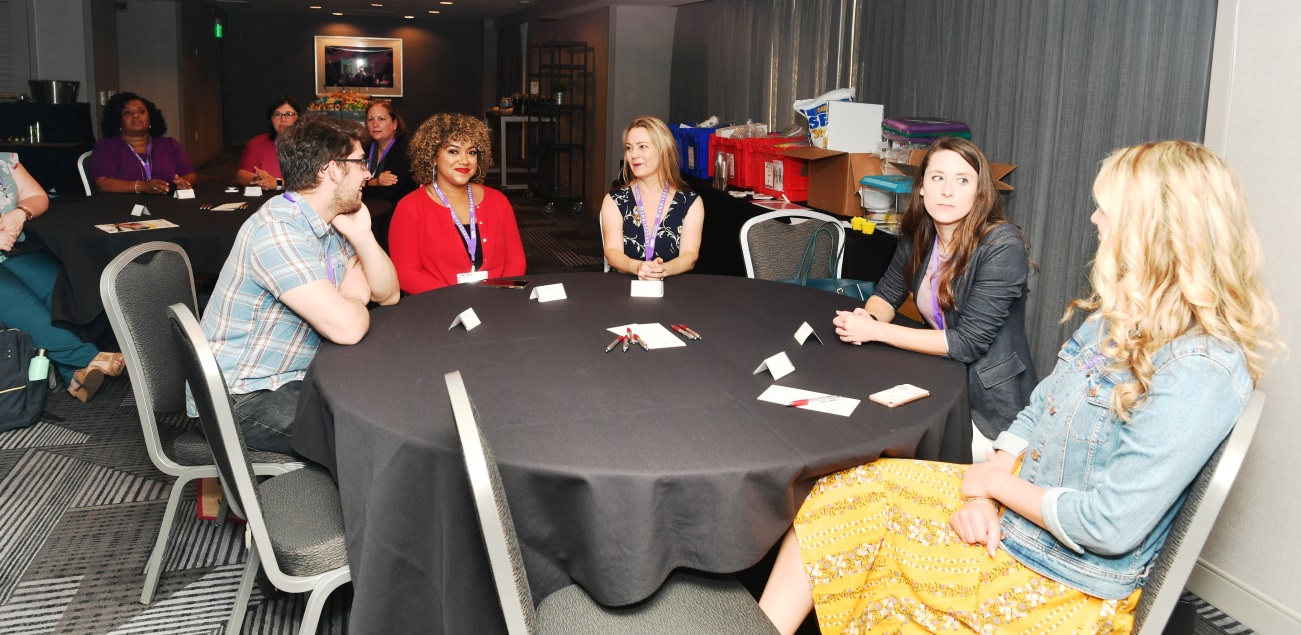 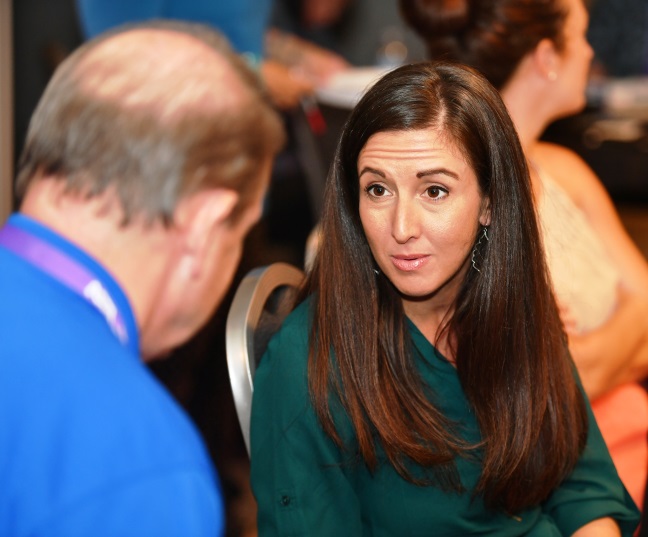 5
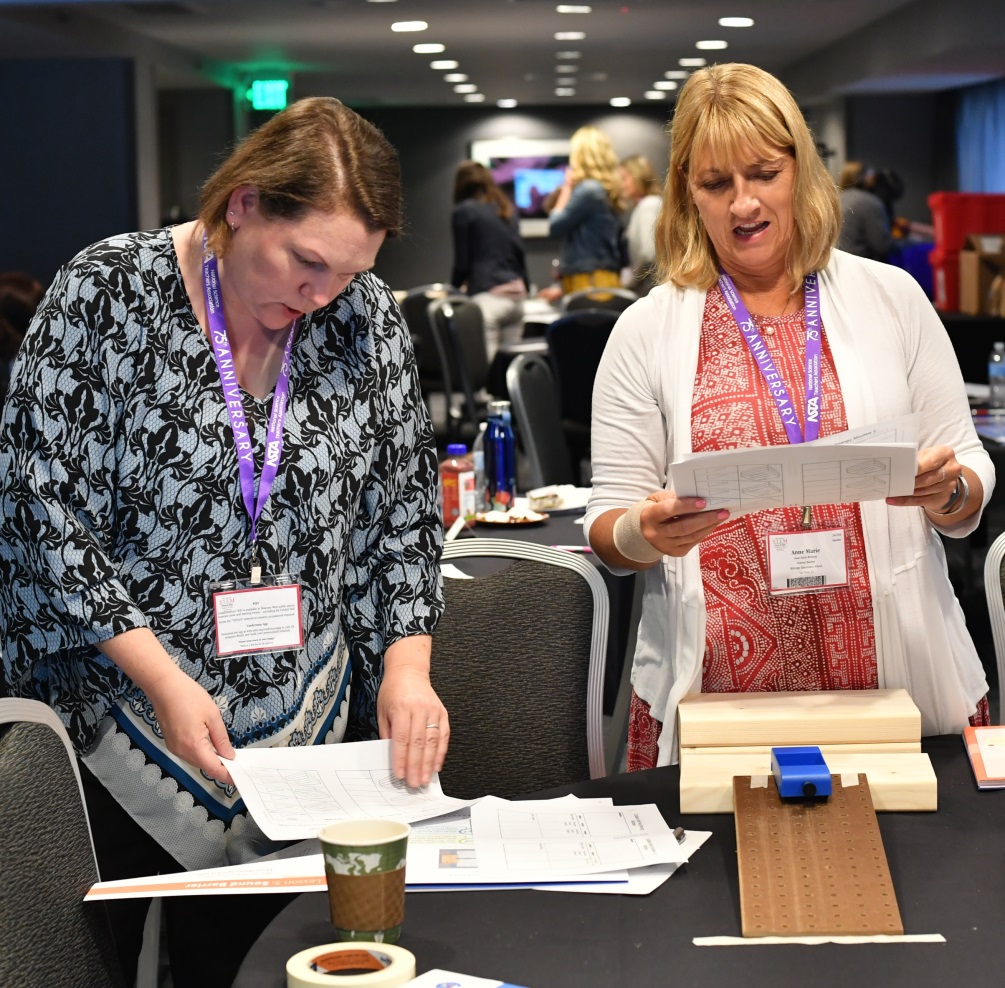 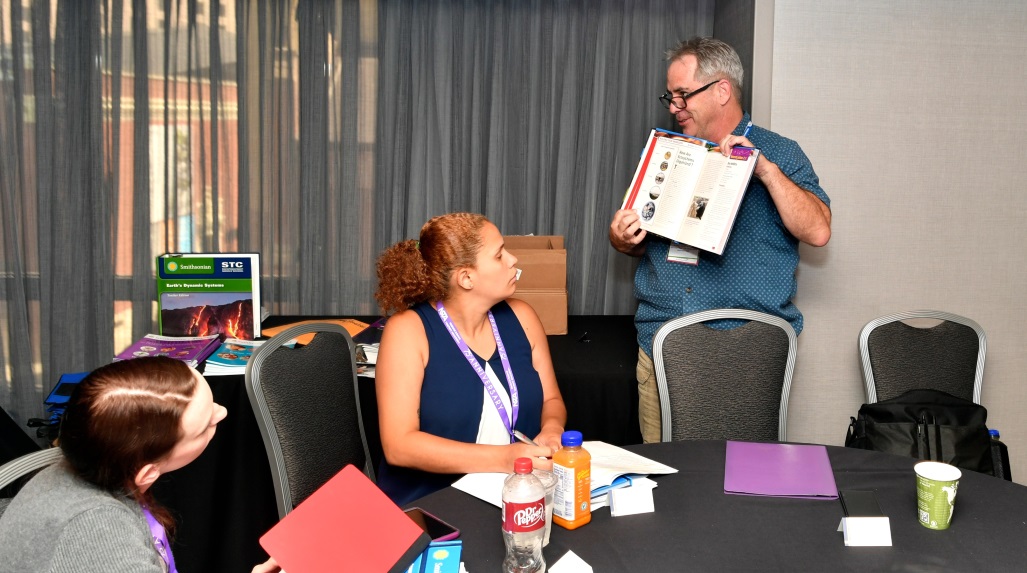 6
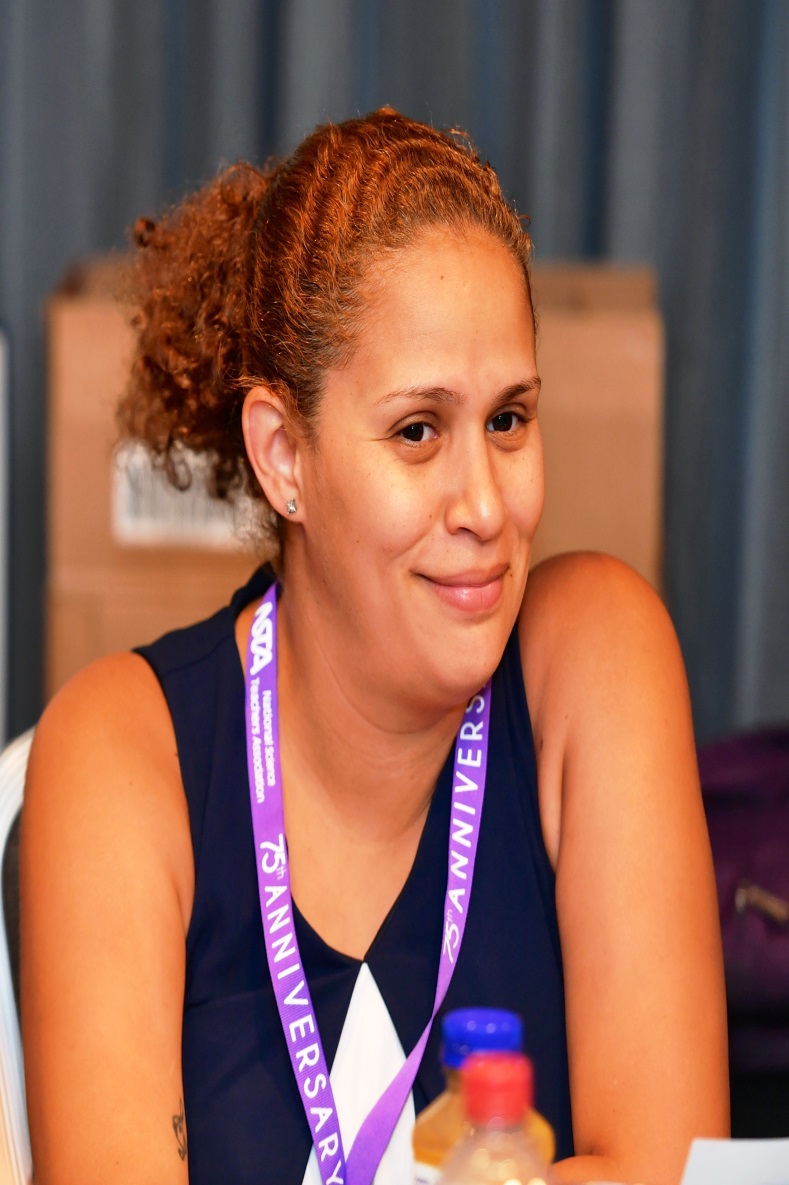 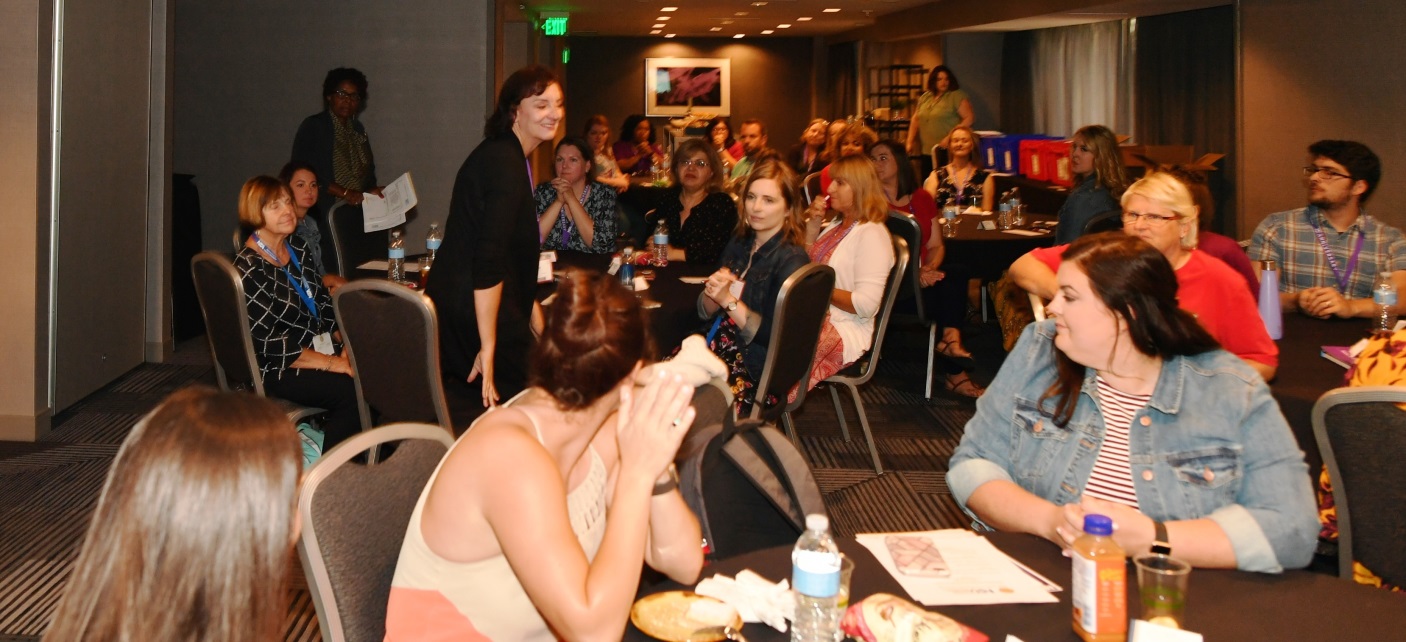 7
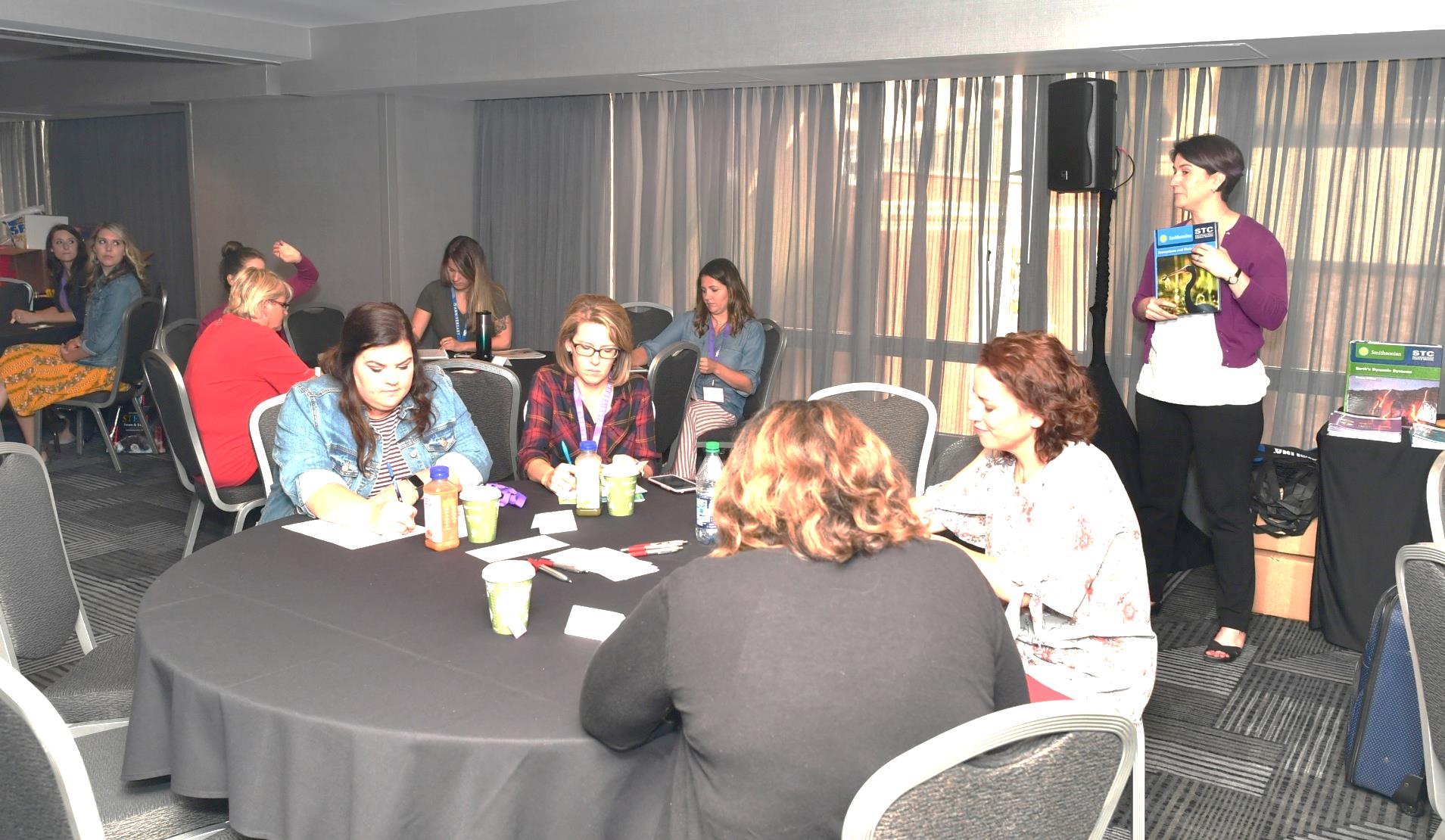 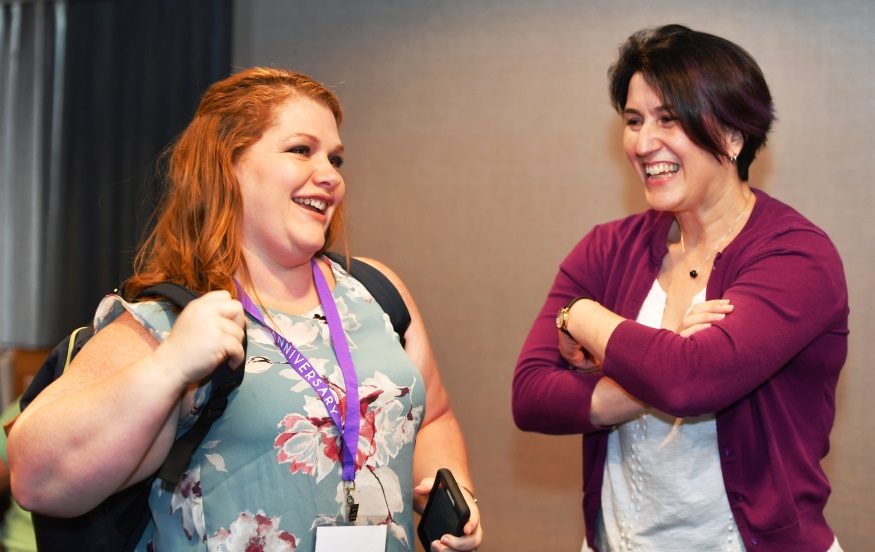 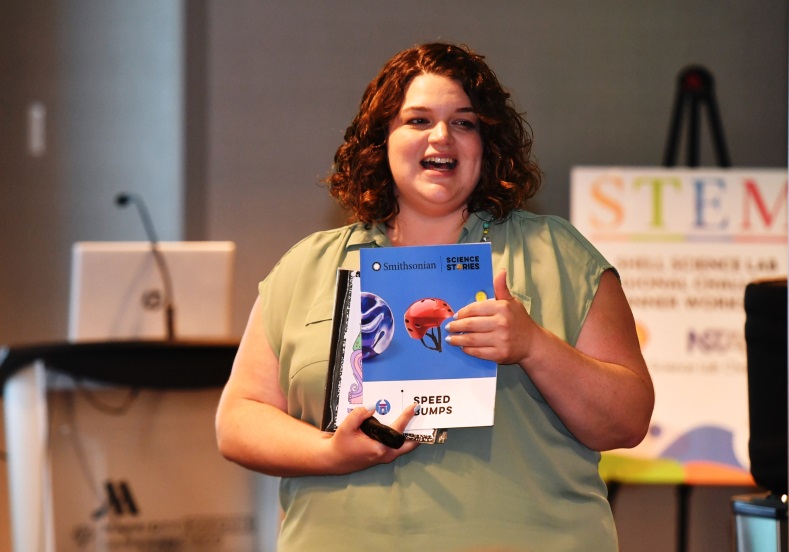 8
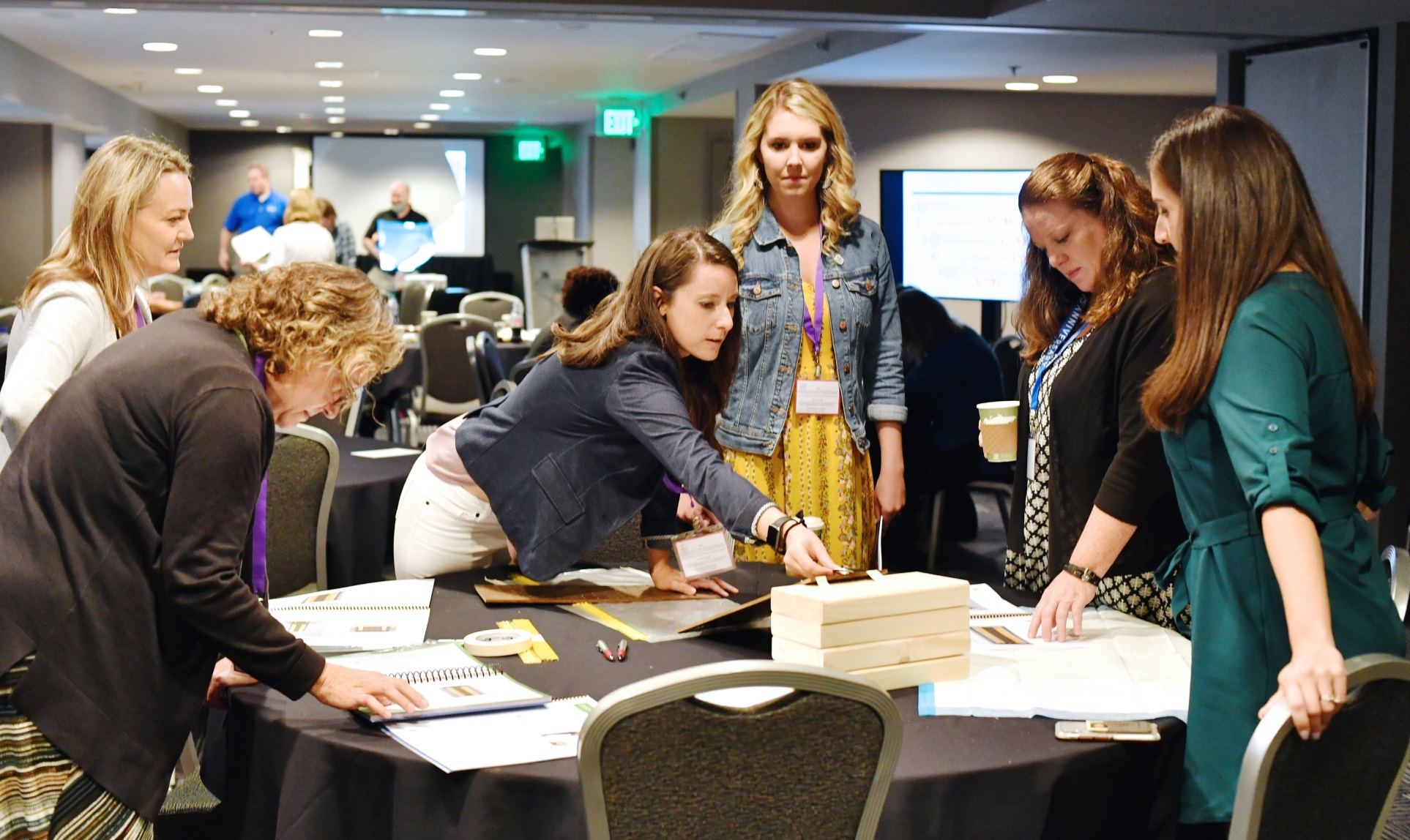 9
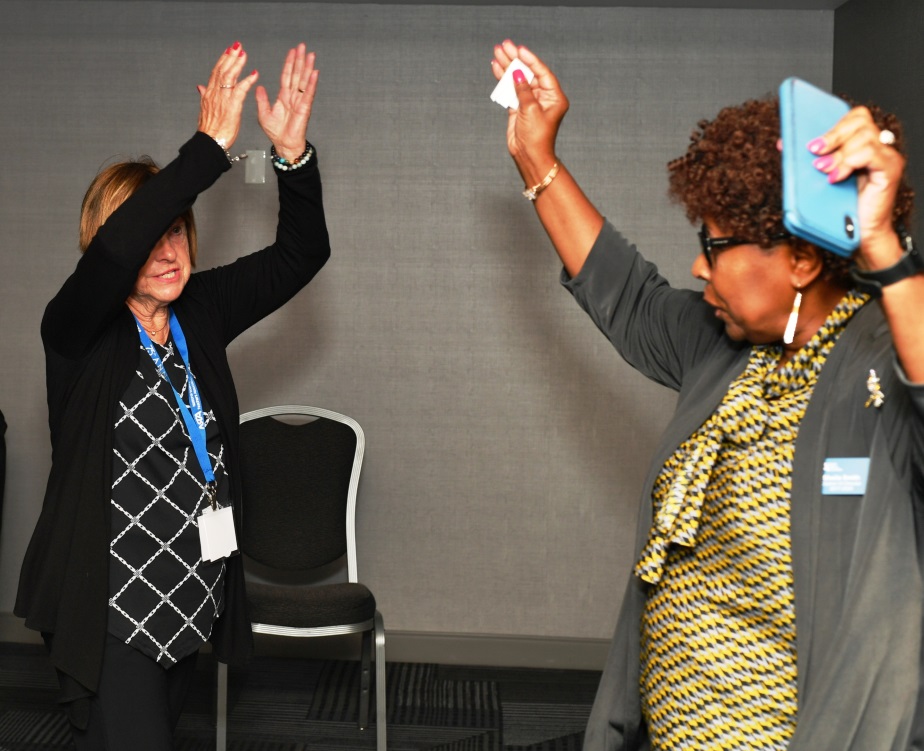 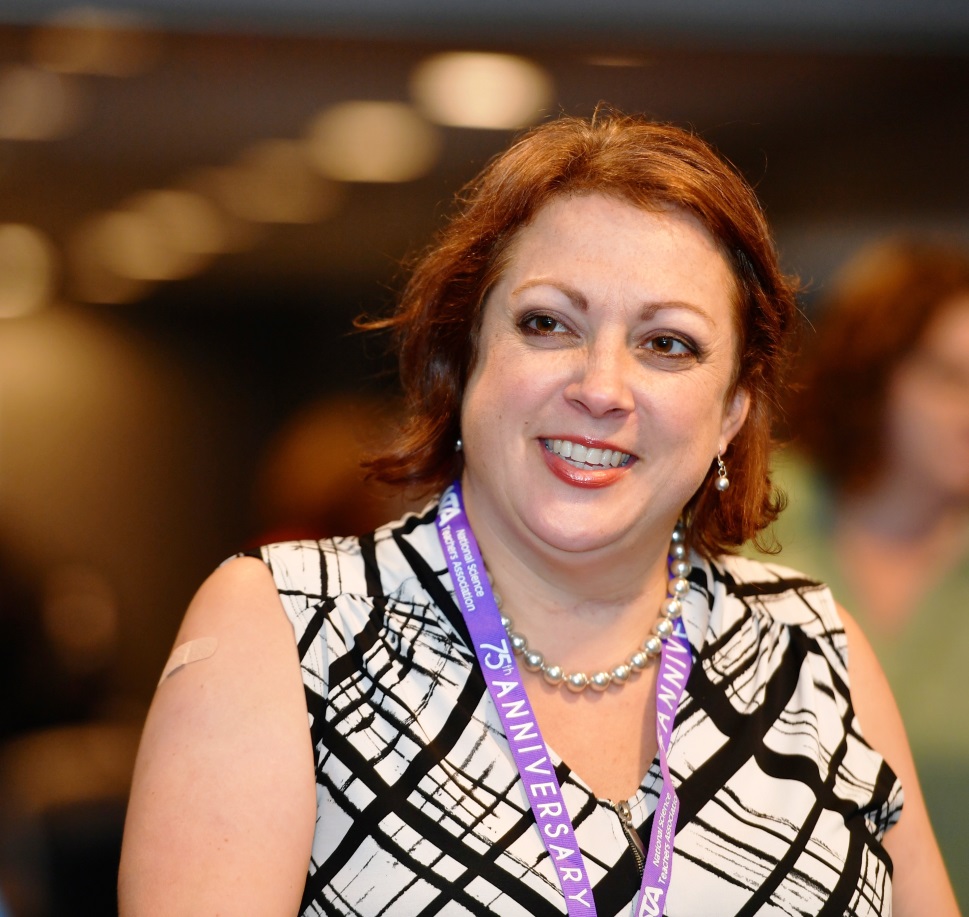 10
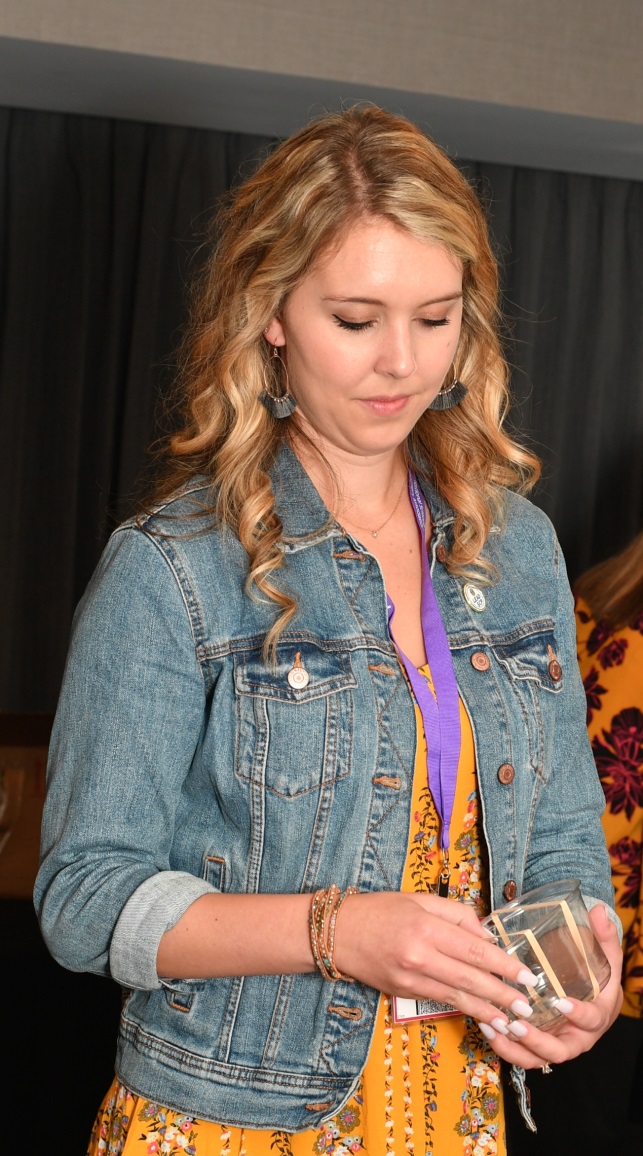 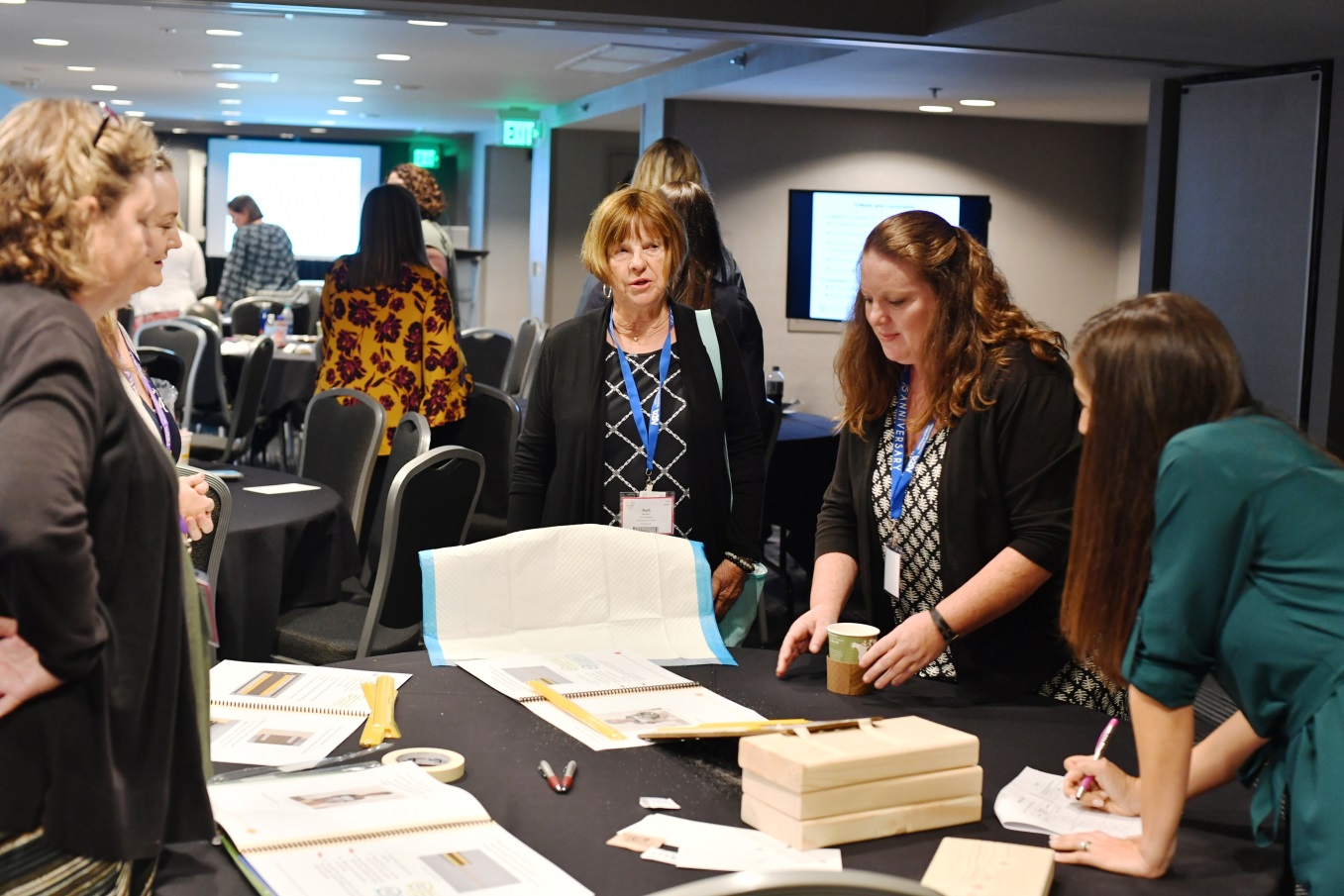 11
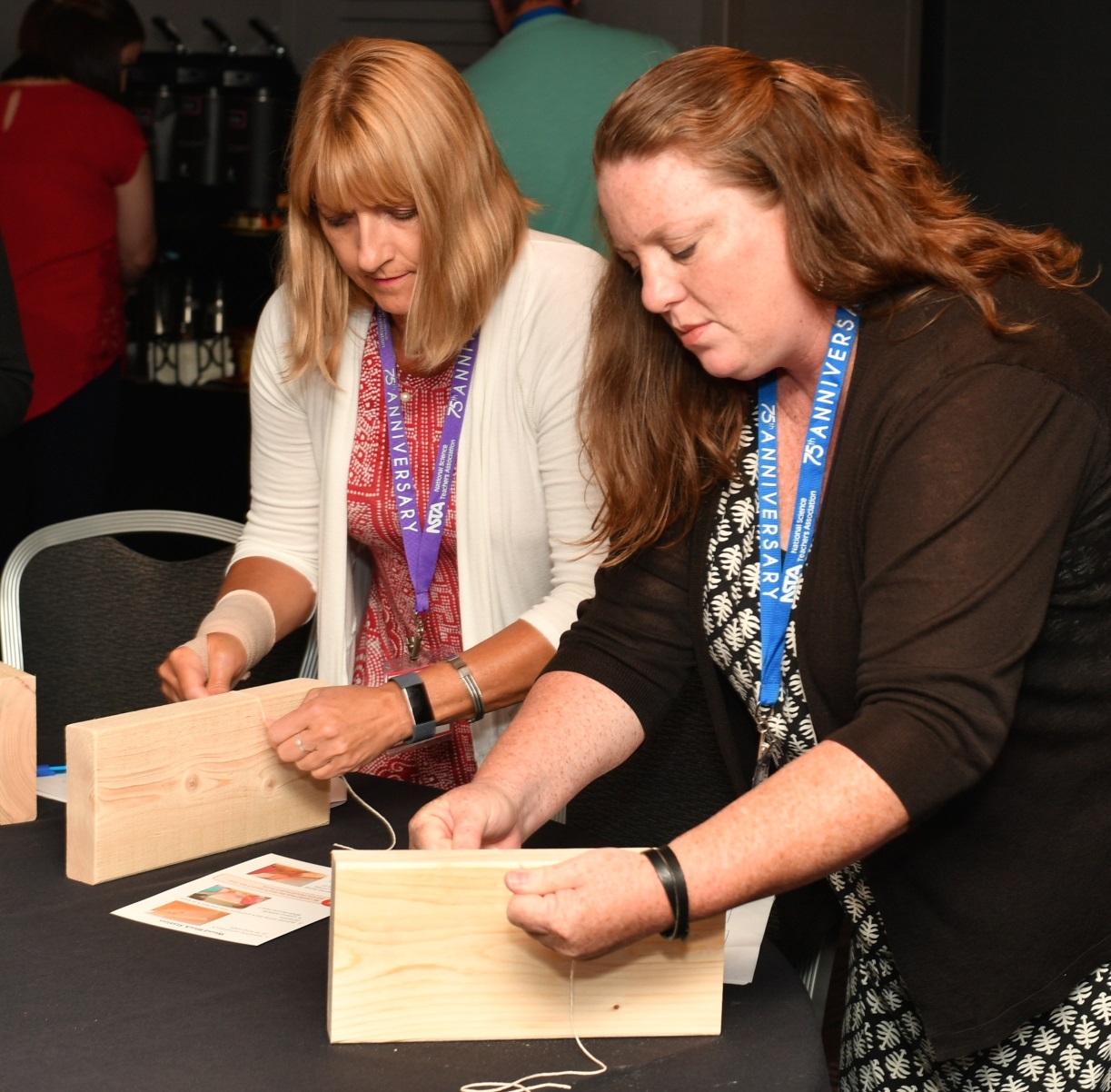 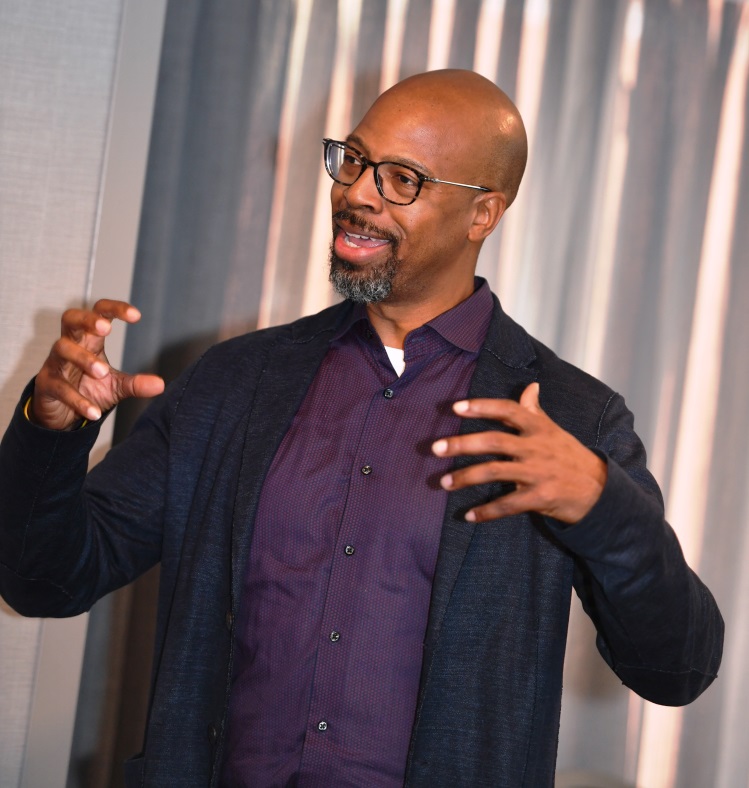 12
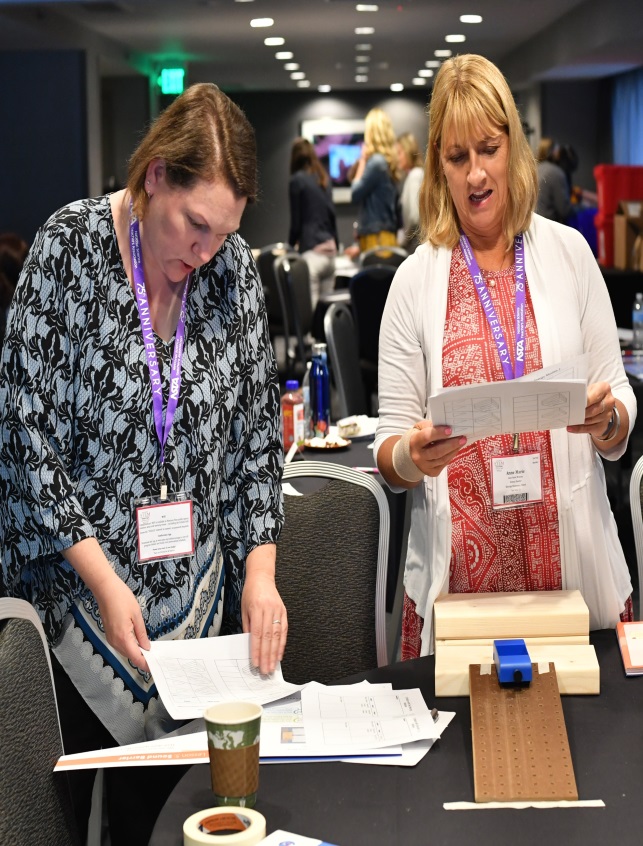 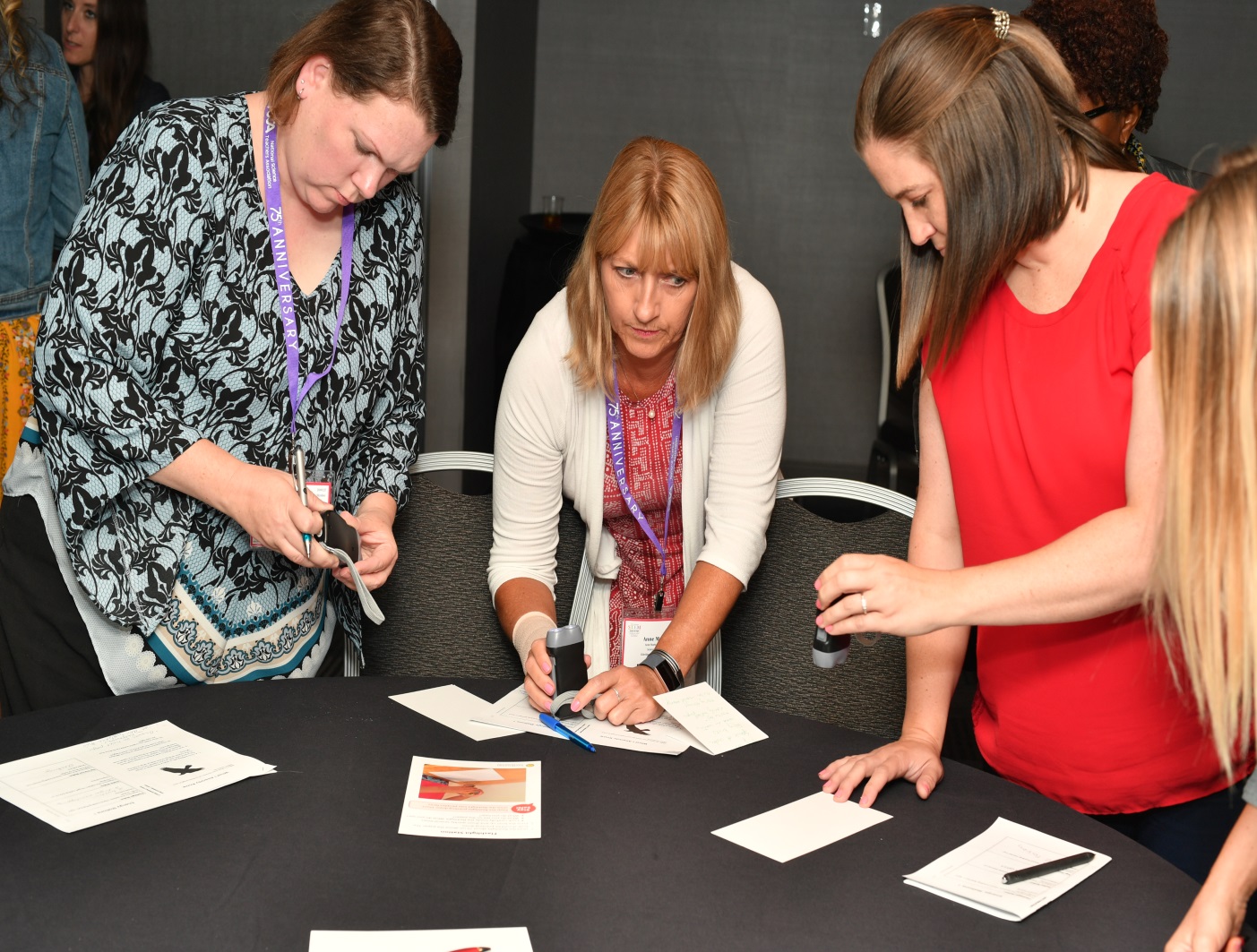 13
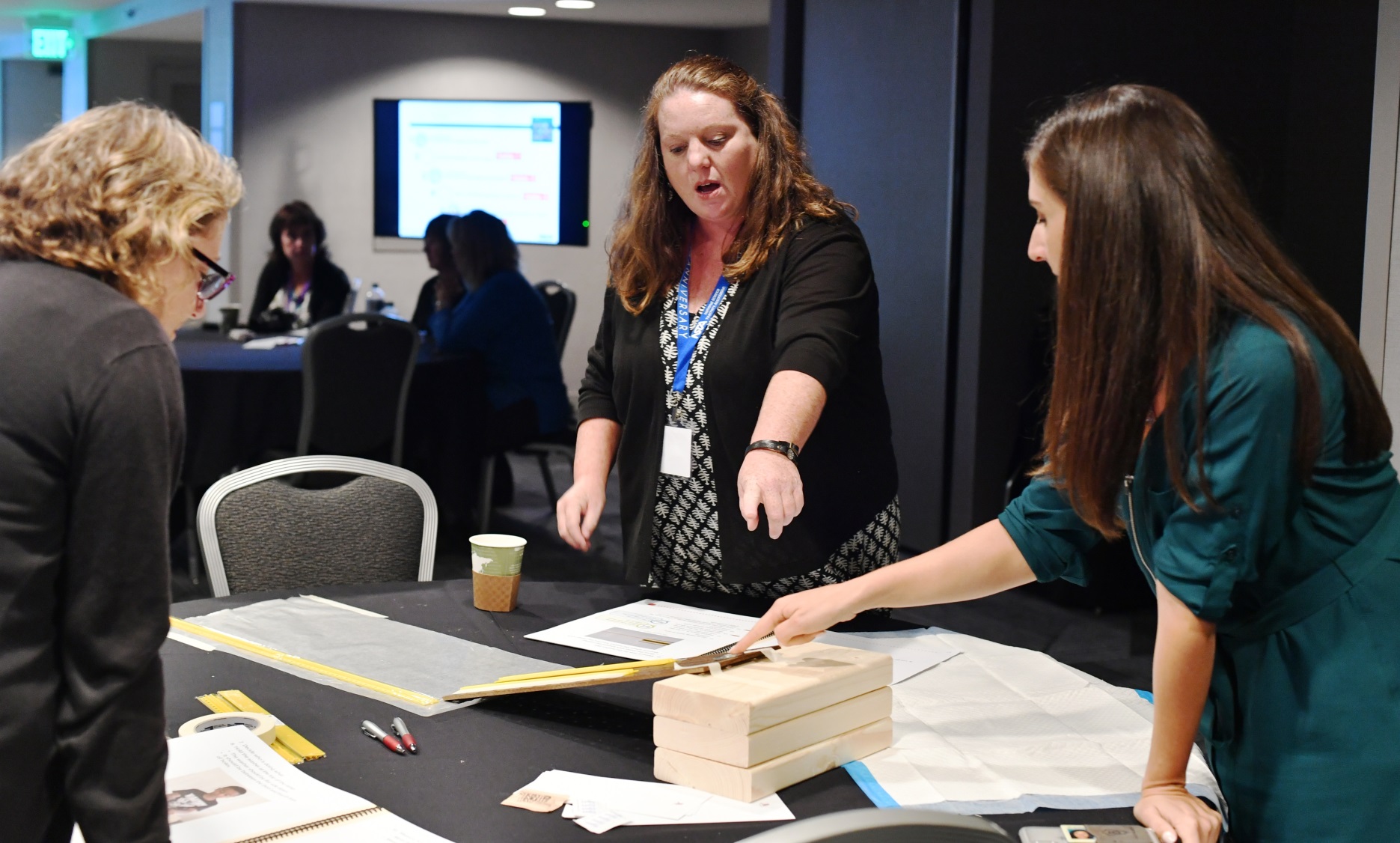 14
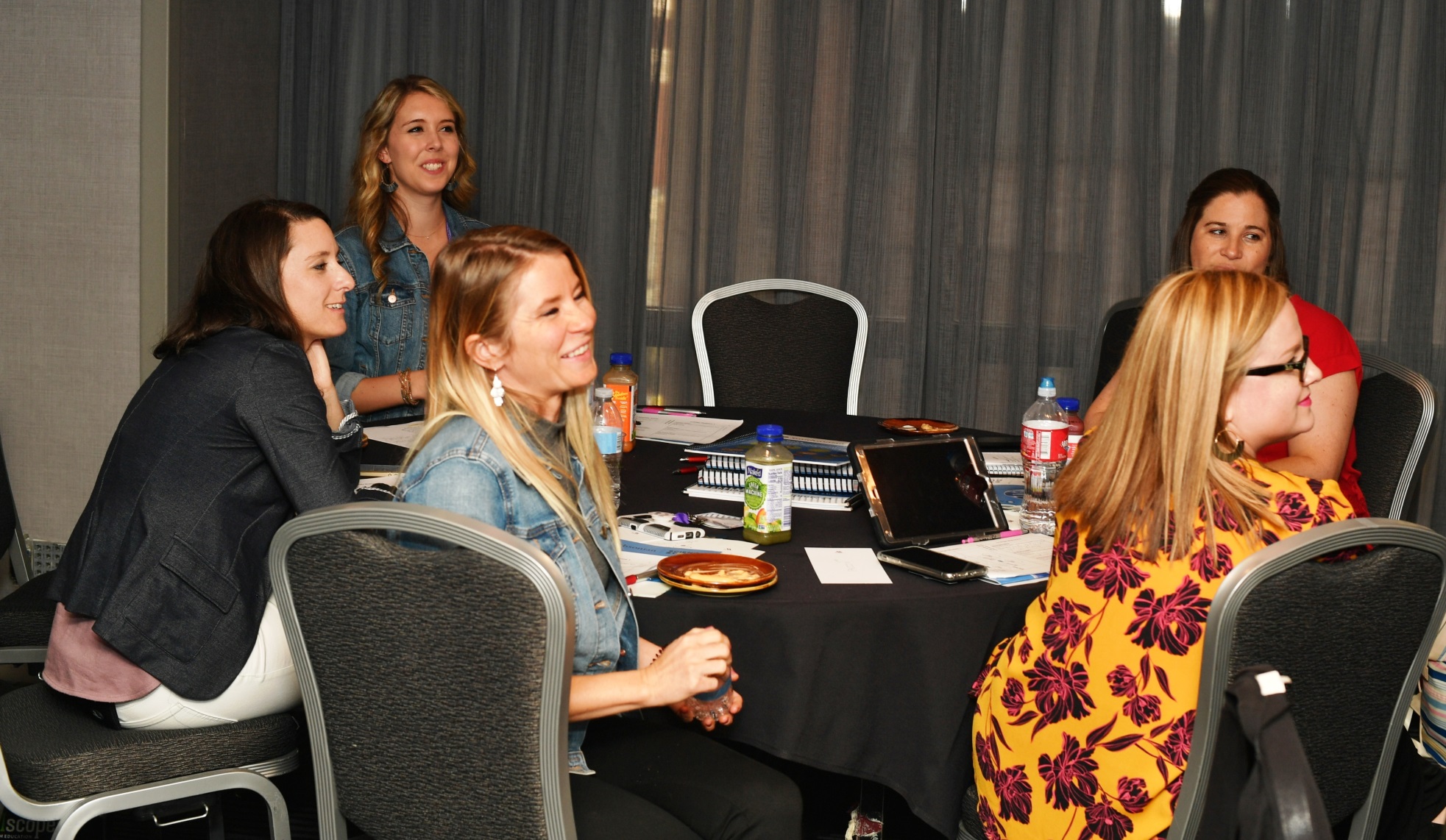 15
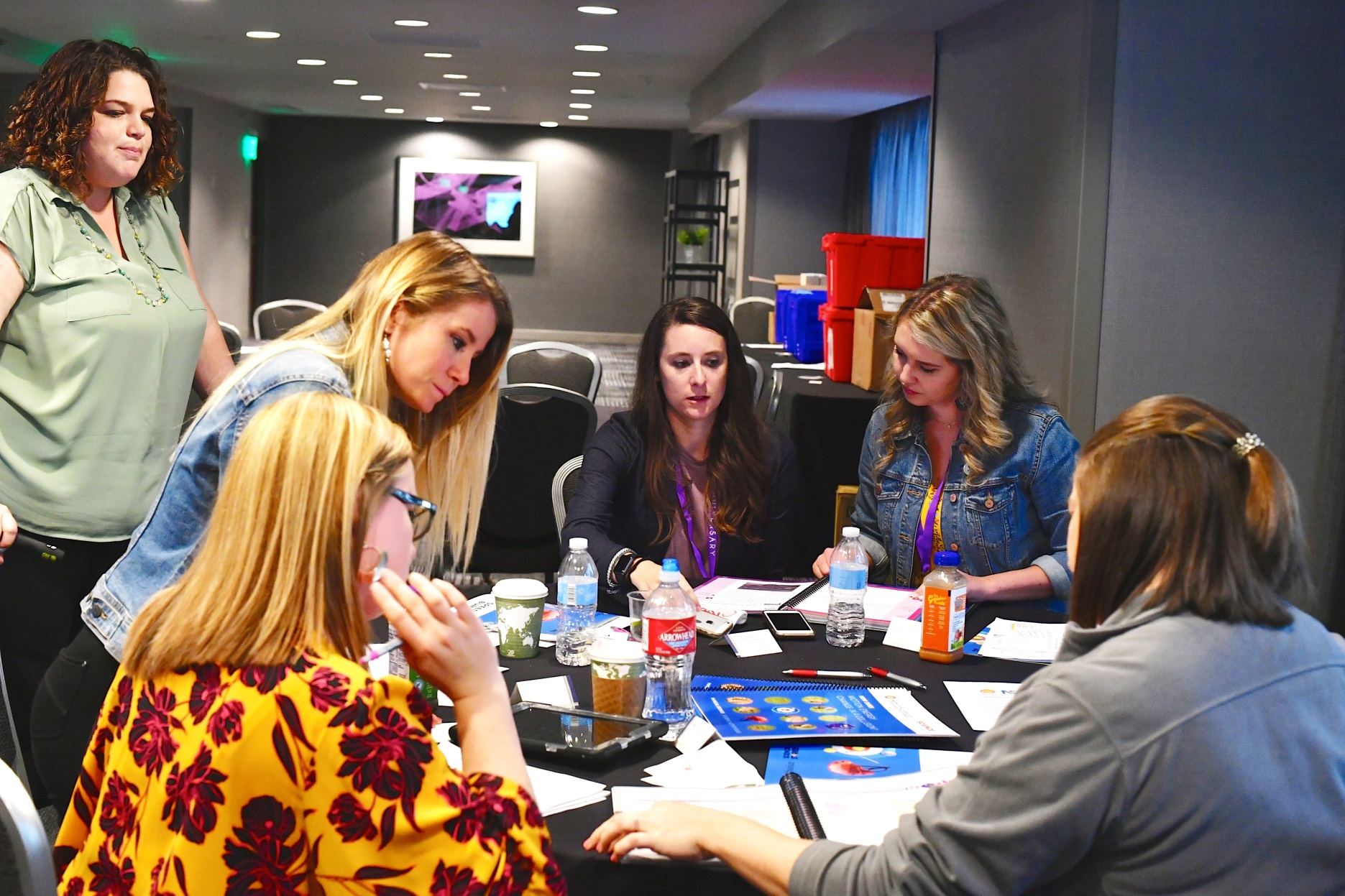 16
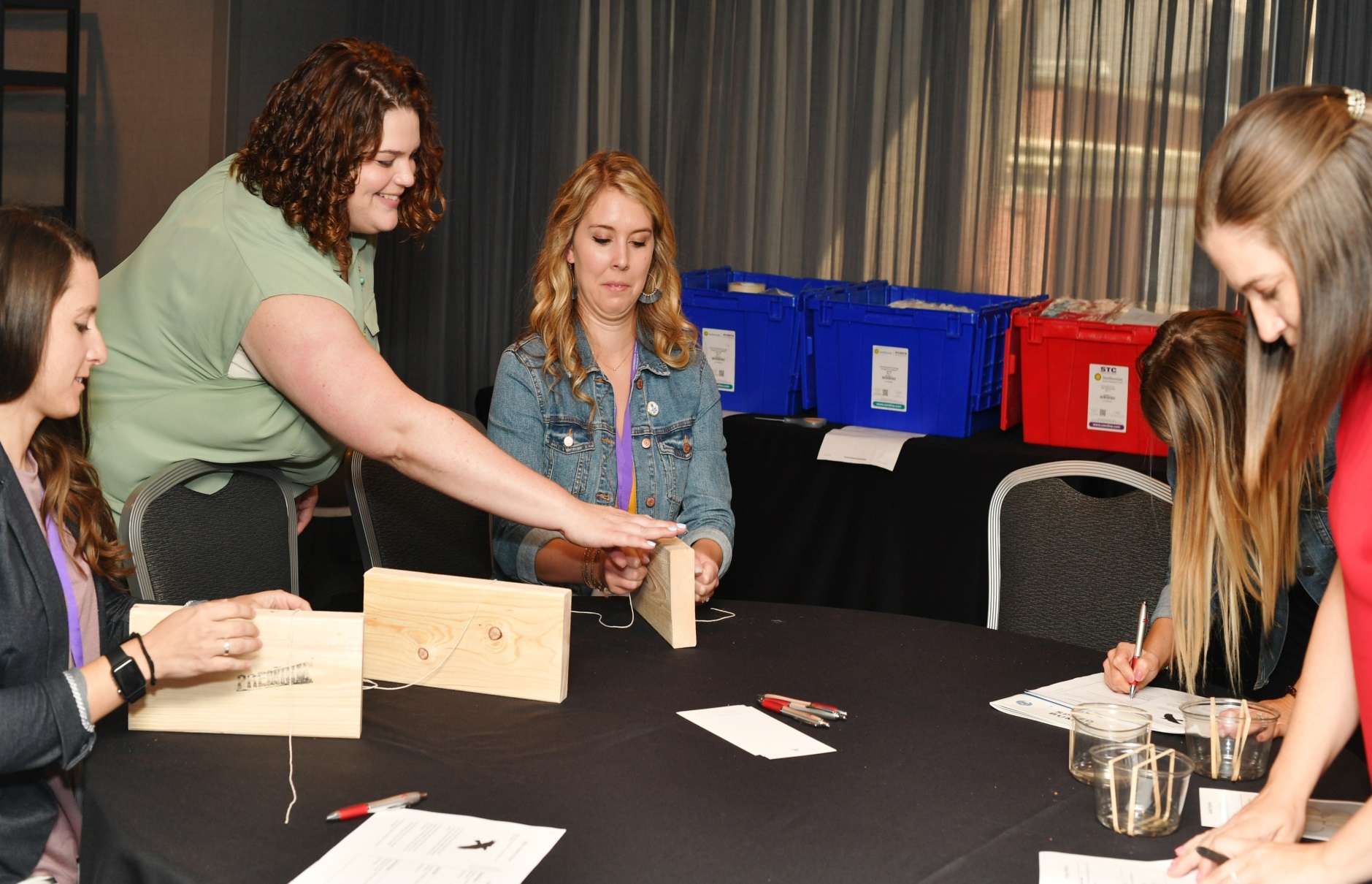 17
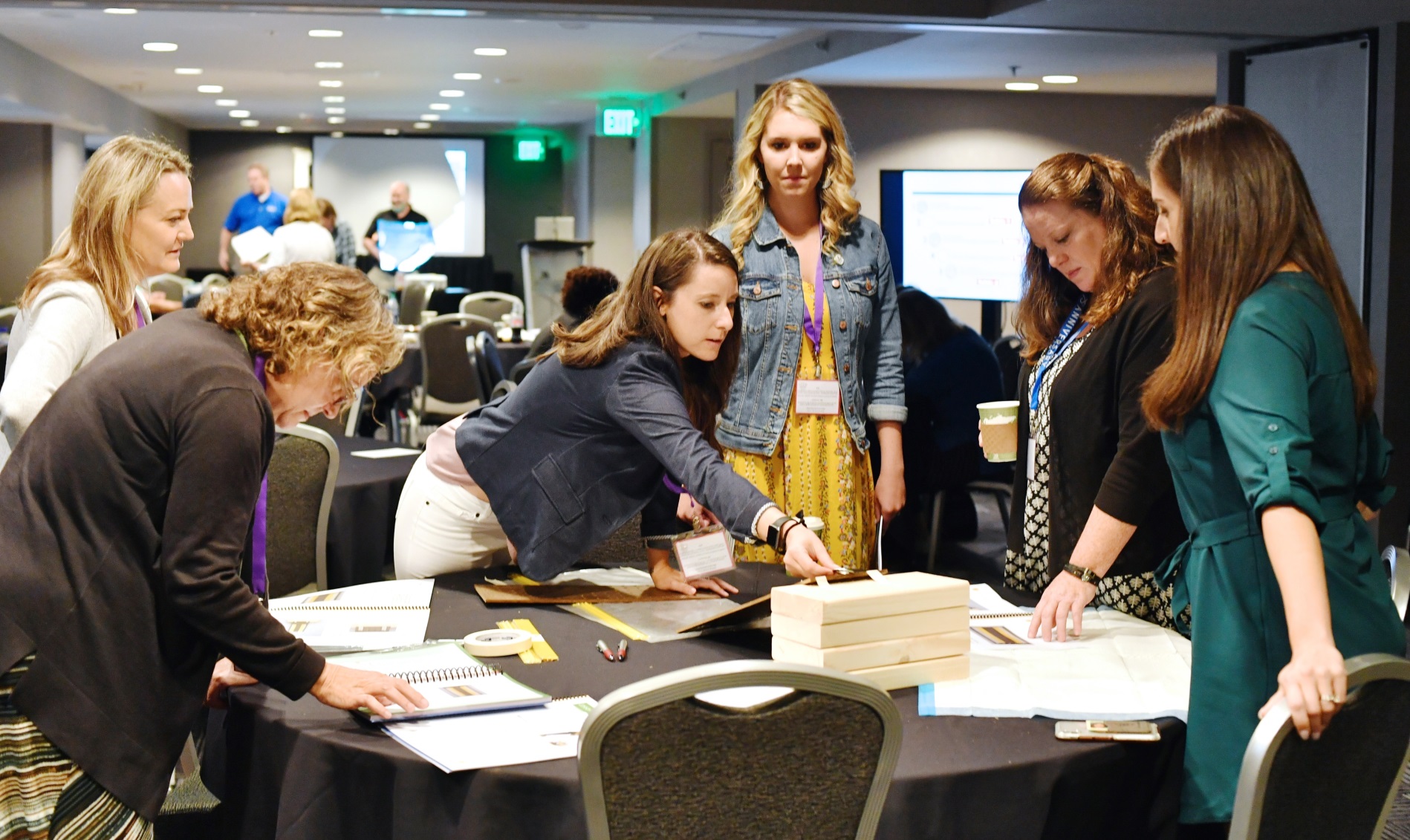 18
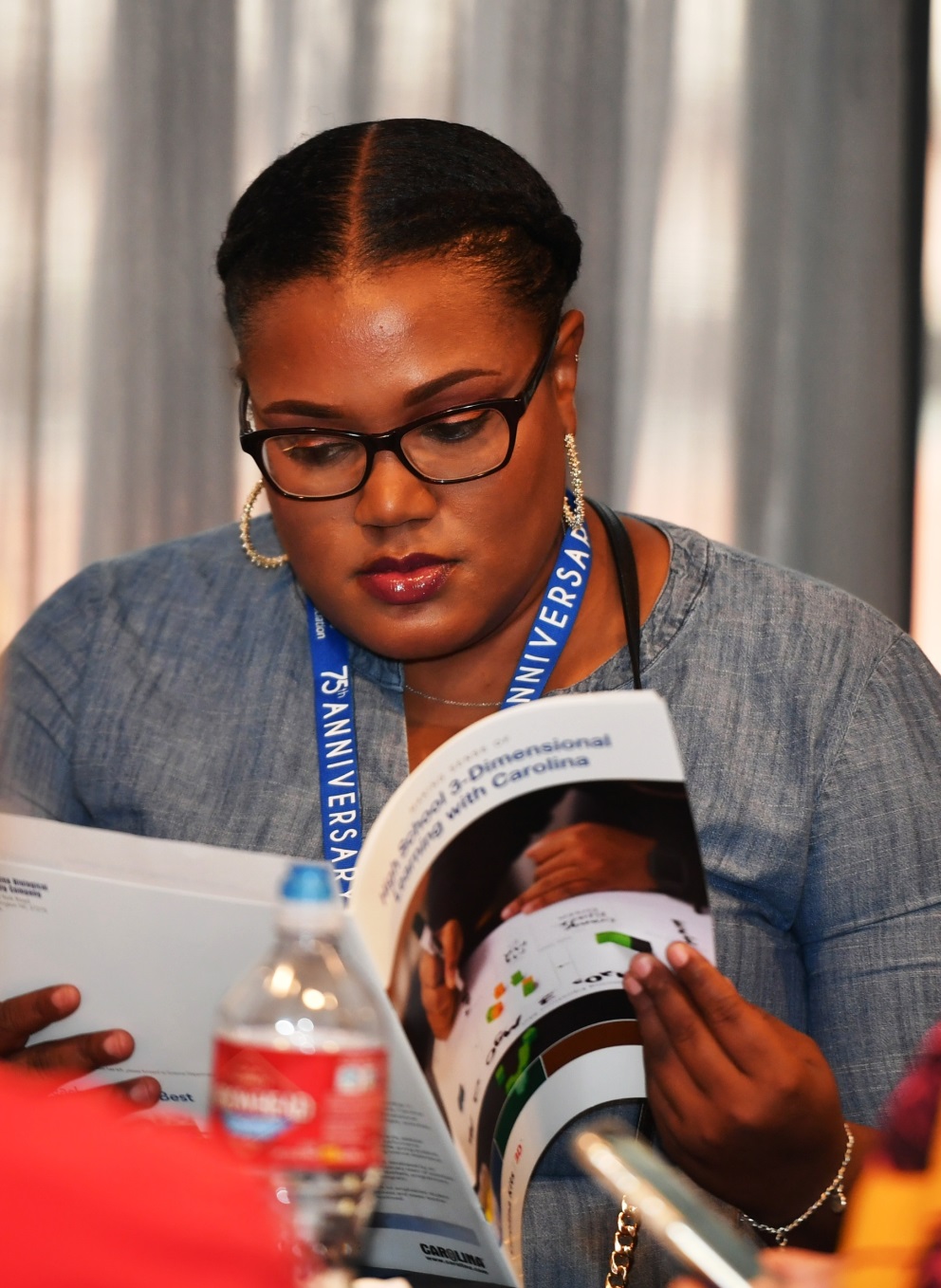 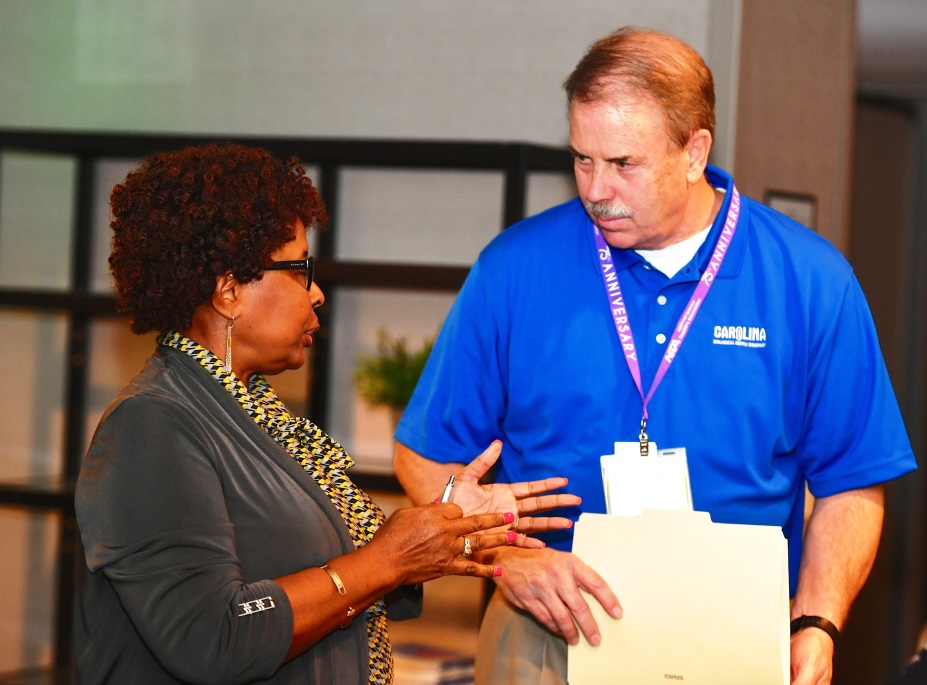 19
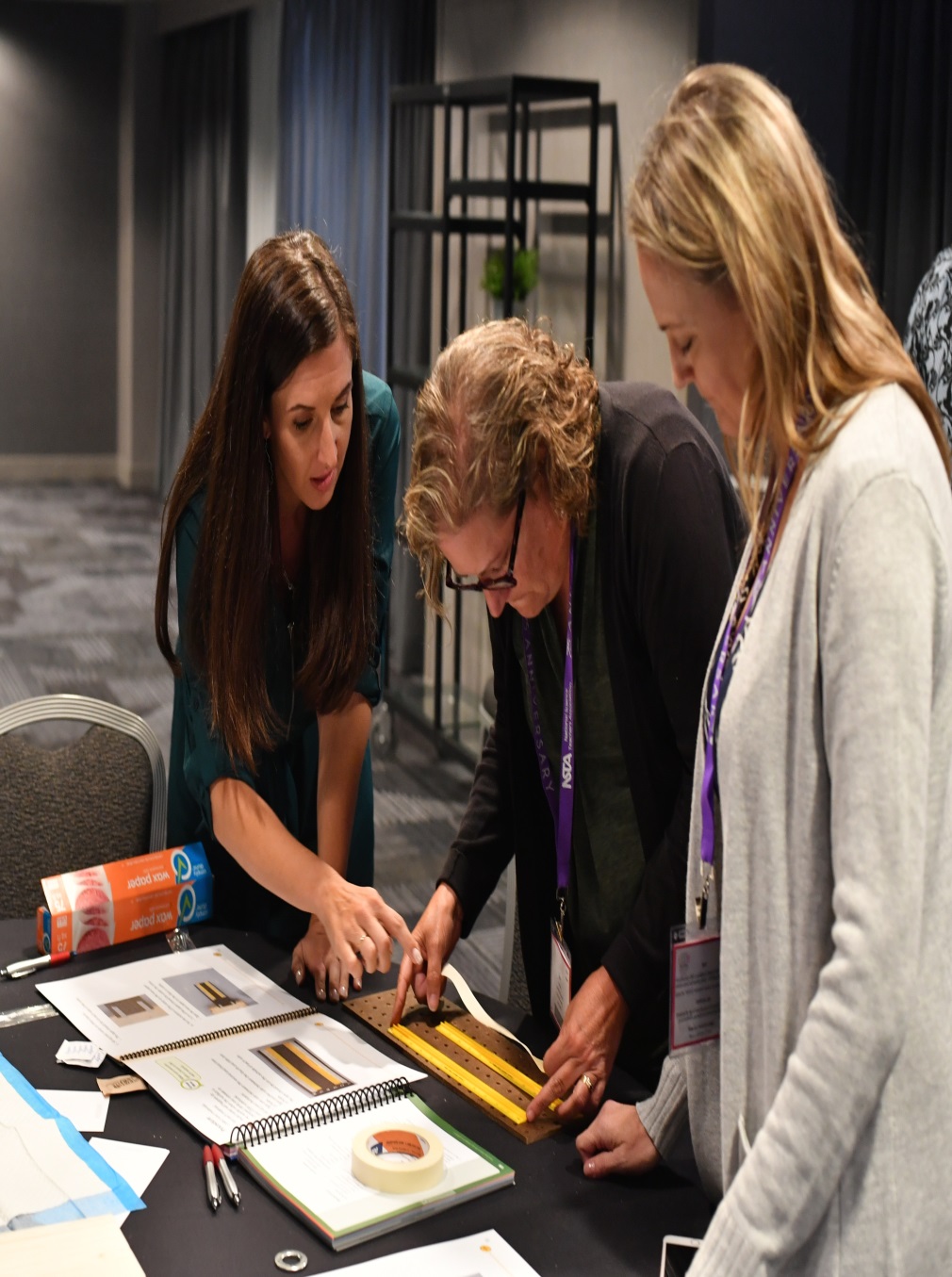 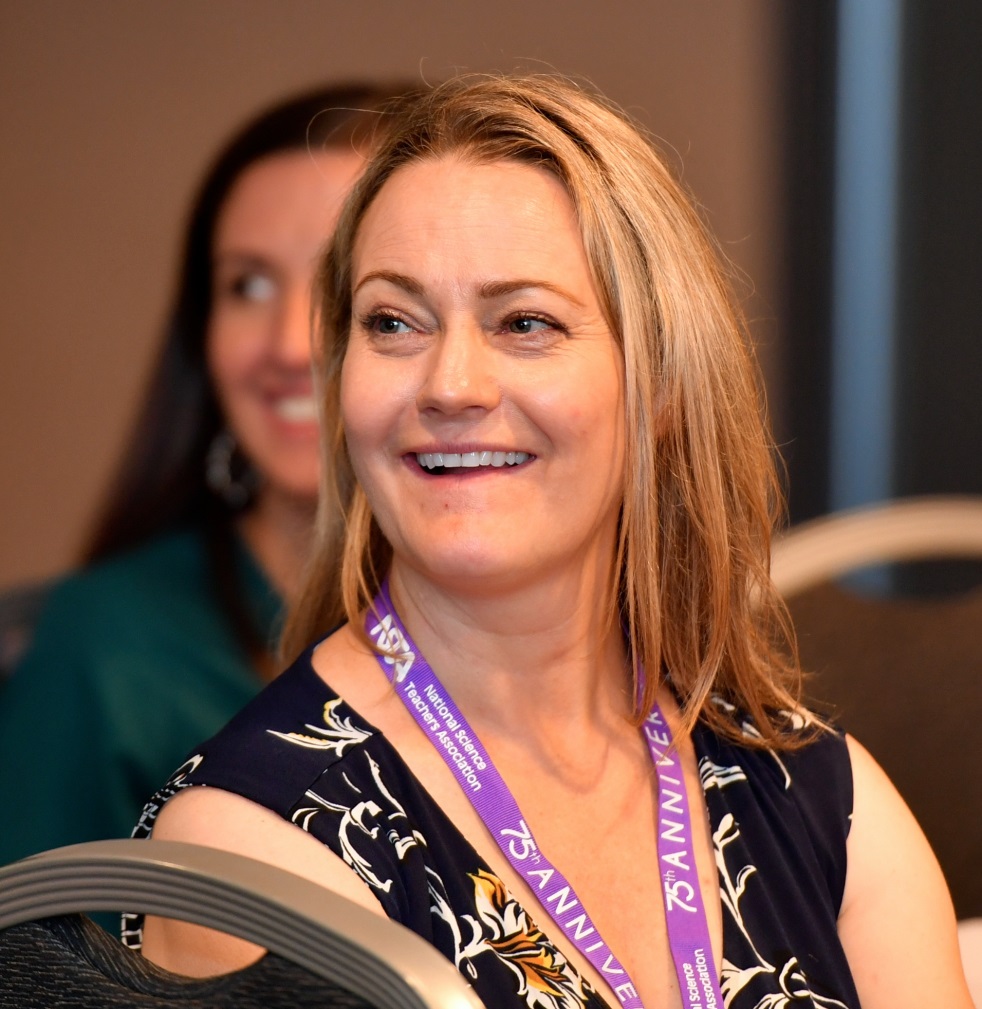 20
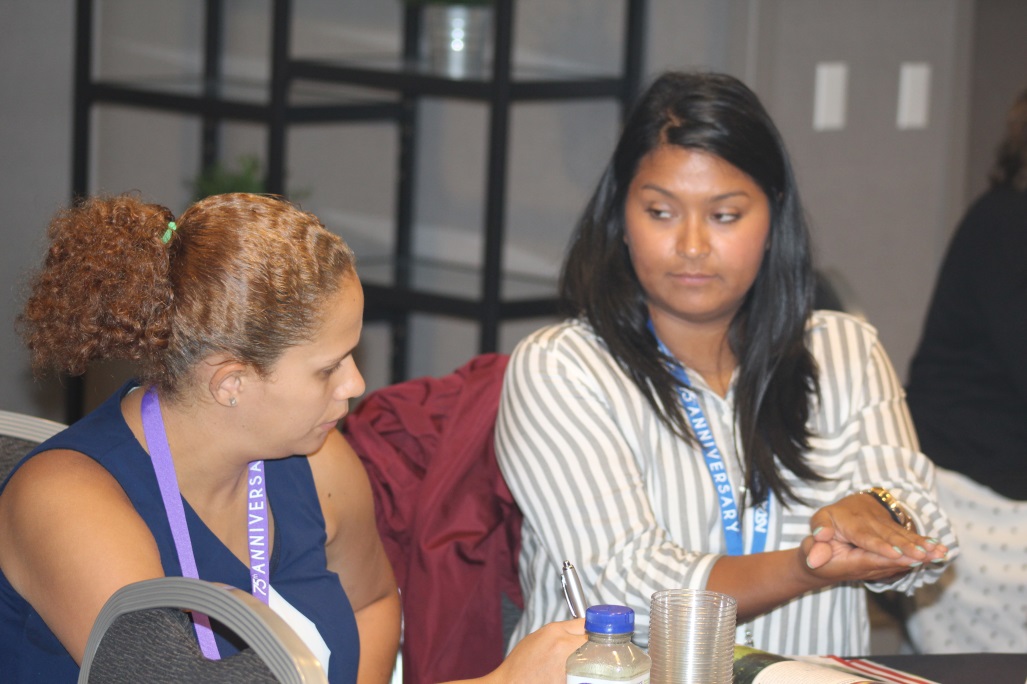 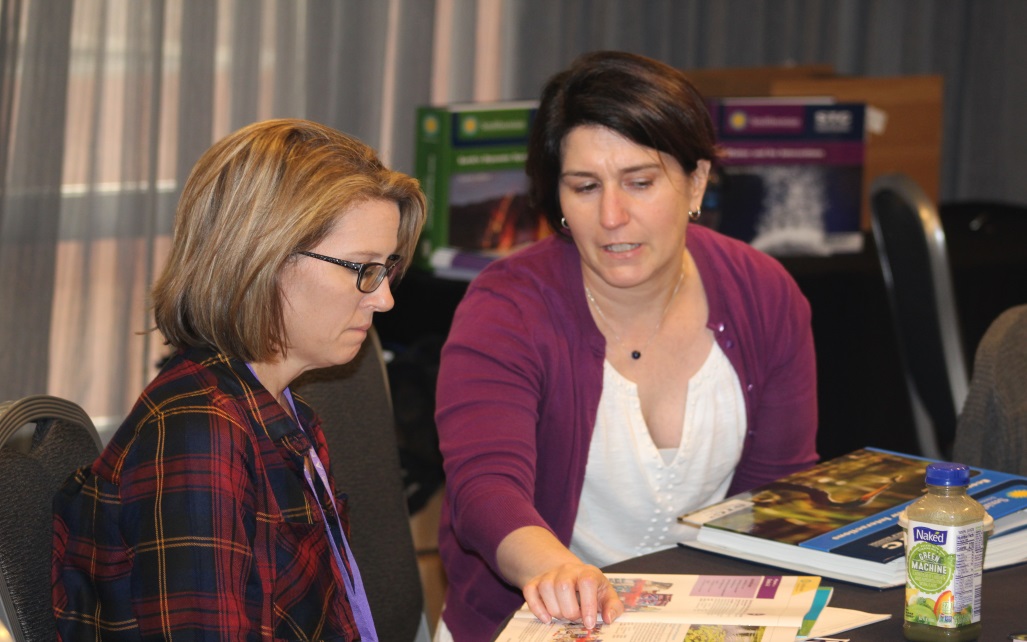 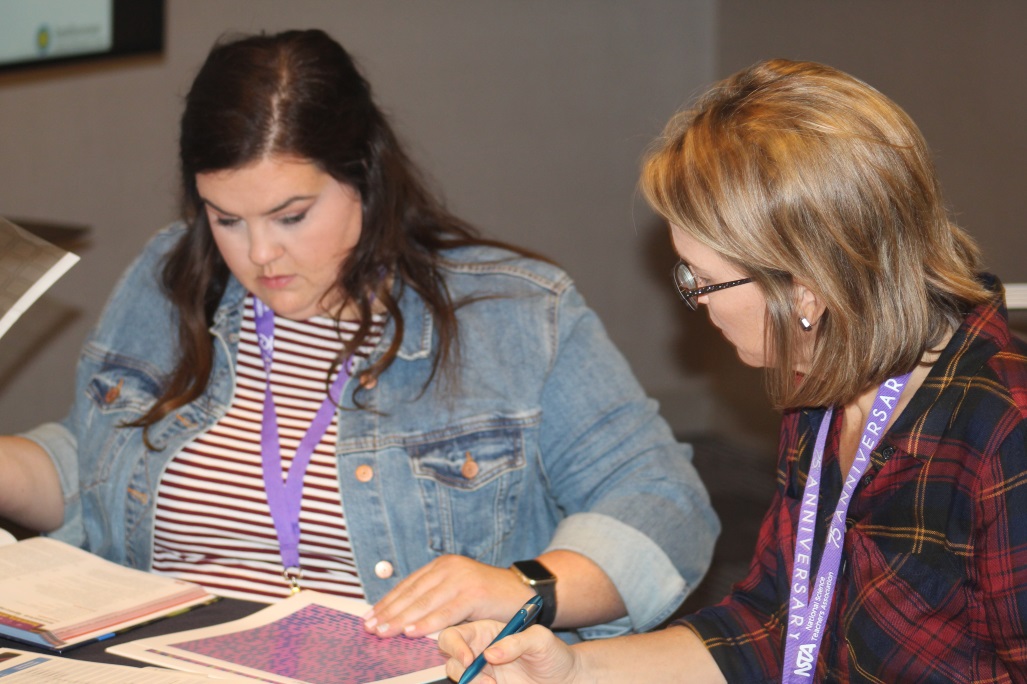 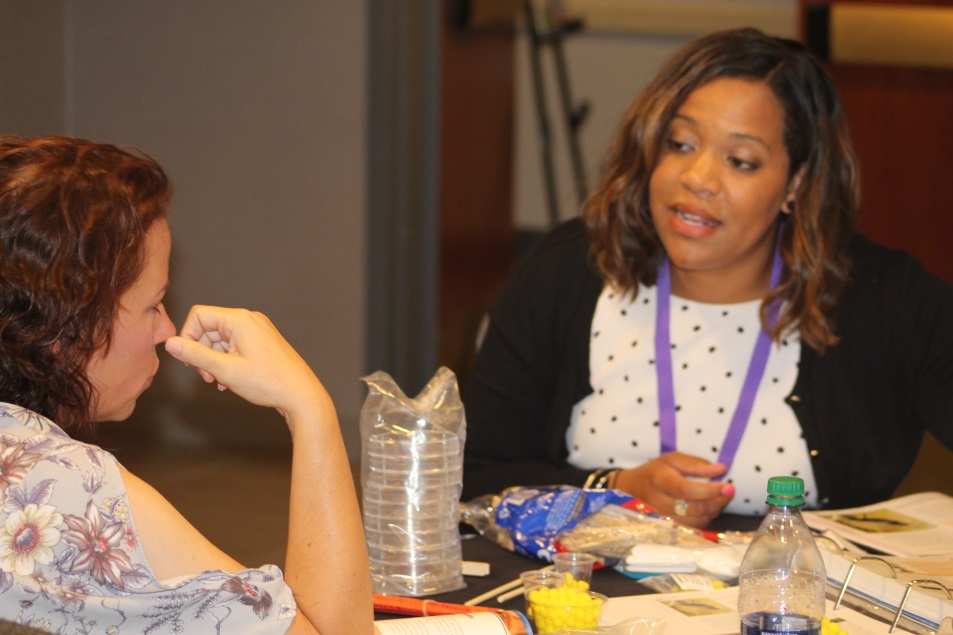 21
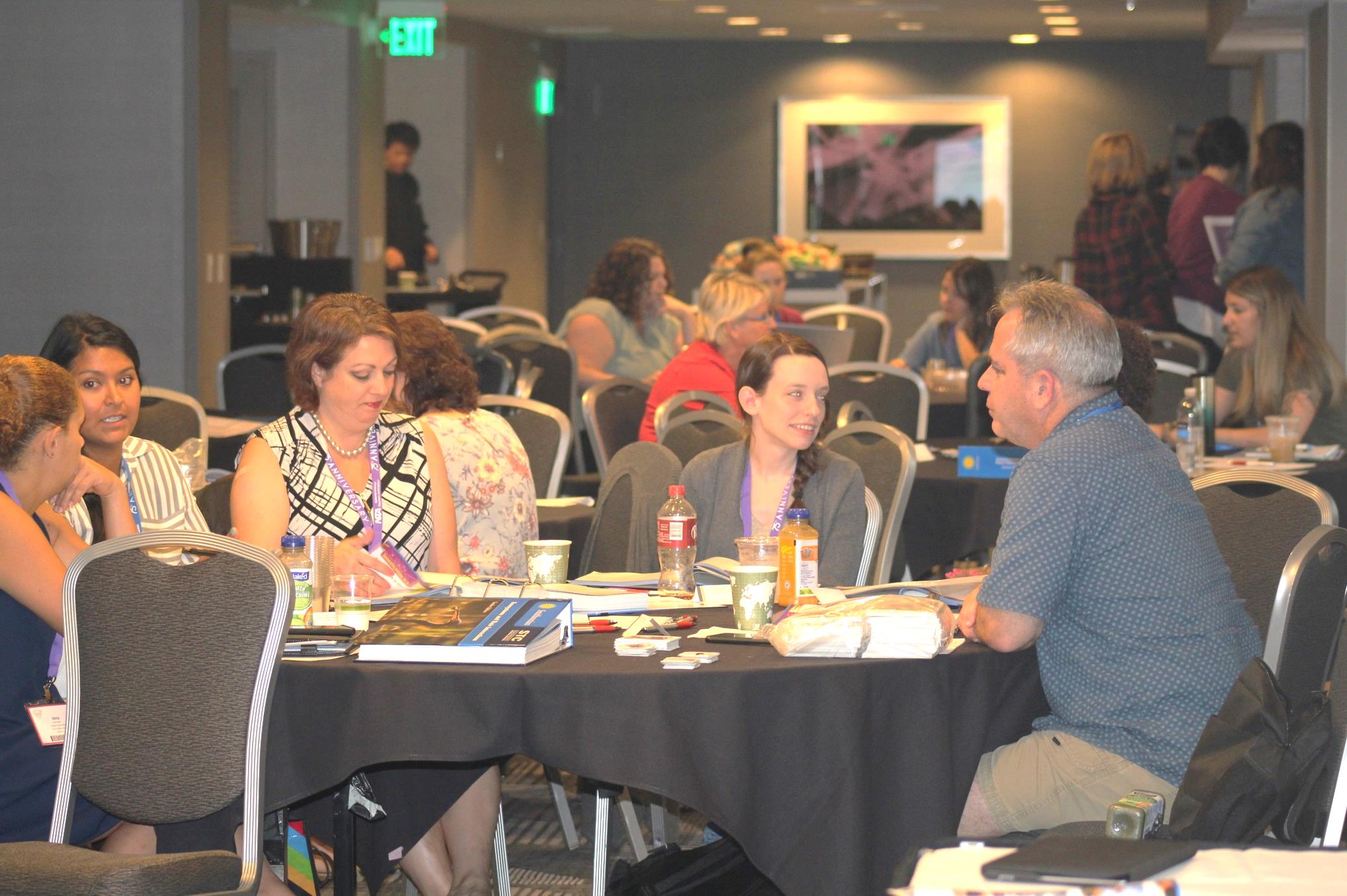 22
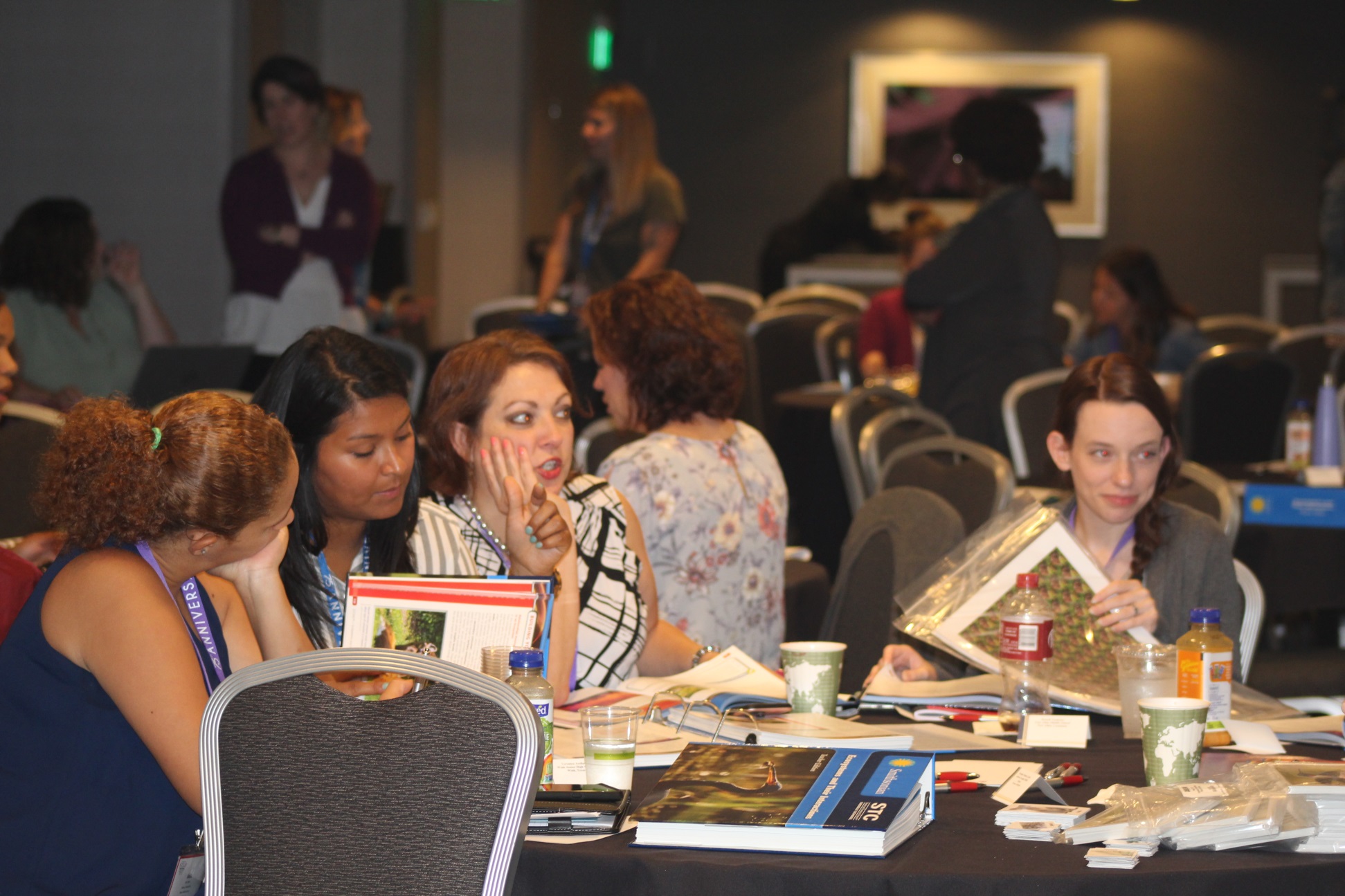 23
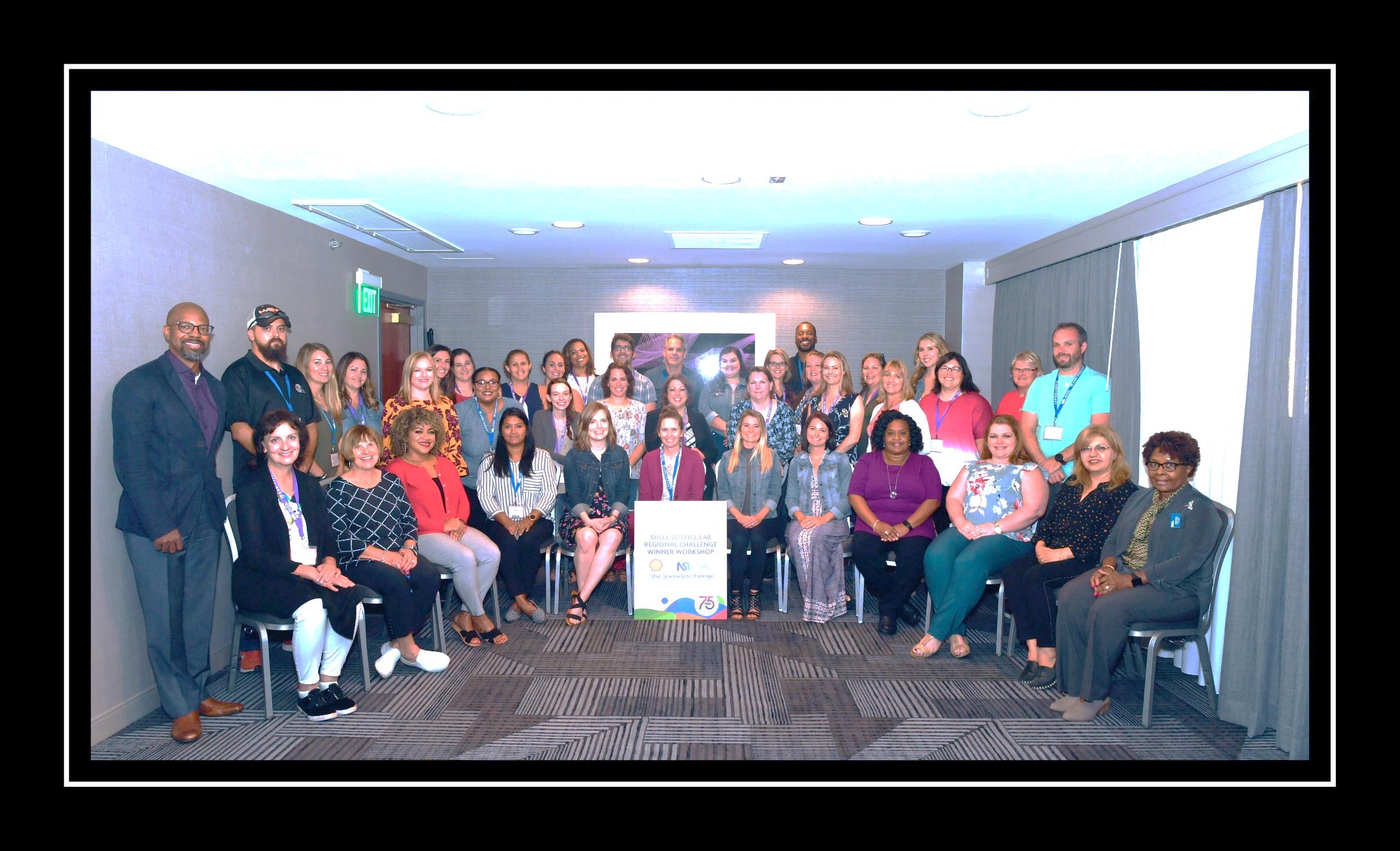 24